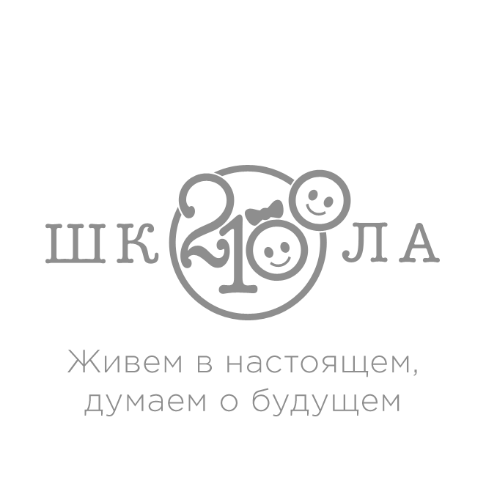 Дошкольное образование
Комплексное развитие ребёнка дошкольного возраста средствами ООП «Детский сад 2100»
Светлана Валентиновна Паршина,
методист УМЦ «Школа 2100», 
автор учебников и пособий,
автор ООП «Детский сад 2100»
© Издательство «БАЛАСС», 2020
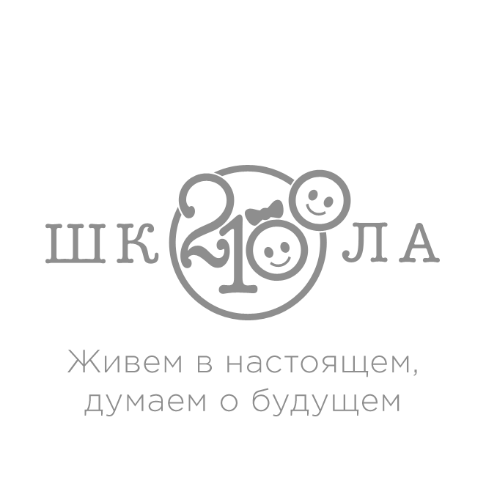 План:
1. Мастер-класс.
2. Педагогические технологии и методические приёмы, как инструмент комплексного развития ребёнка-дошкольника.
© ООО «БАЛАСС», 2018
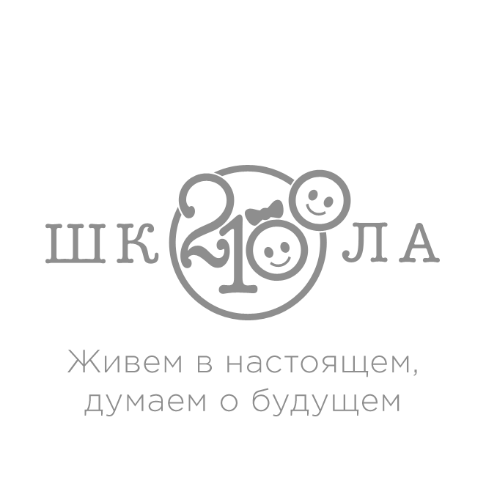 Педагогические технологии и приёмы, как инструмент решения актуальных проблем
© ООО «БАЛАСС», 2018
Технологии деятельностного типа
Технология продуктивного чтения-слушания
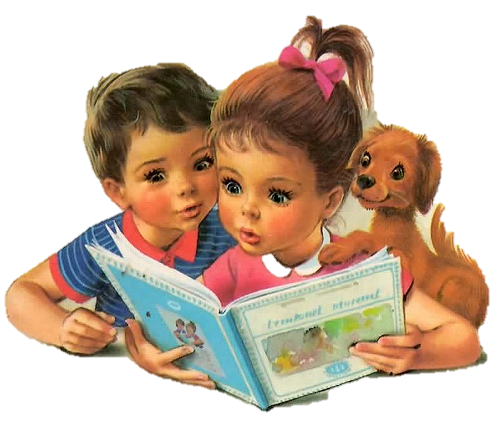 Технологии деятельностного типа
«Чтение-слушание –  это не умение озвучивать  печатное слово, а восприятие текста на слух и его понимание (извлечение смысла, содержания)».
                                            О.В. Чиндилова
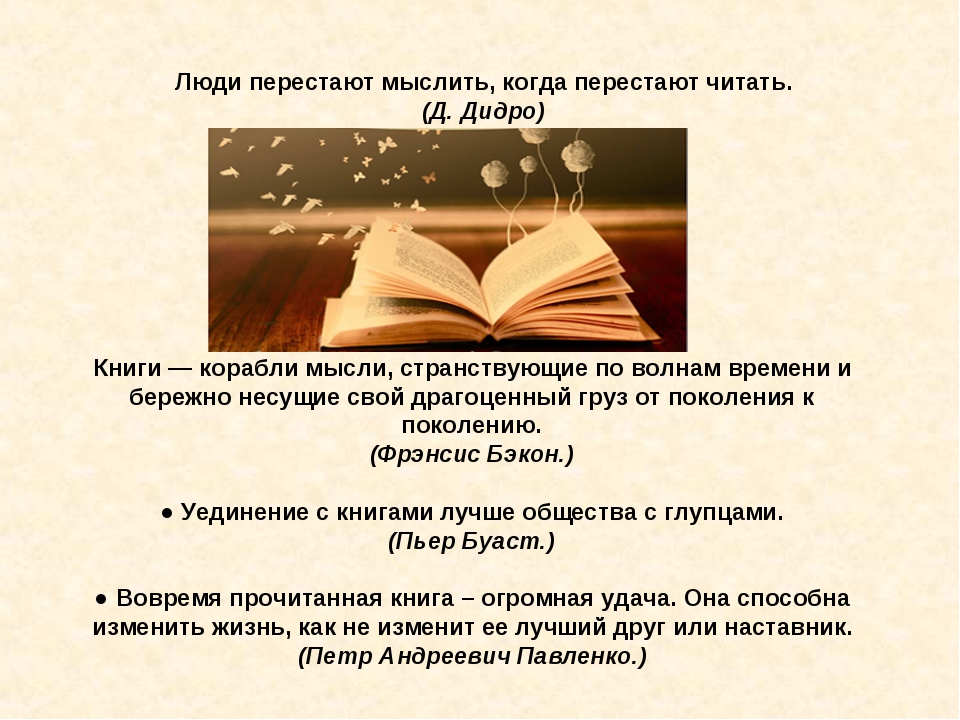 Технологии деятельностного типа
Технология продуктивного чтения-слушания  Цель: восприятие текста на слух, его понимание 
Средство: особые приёмы на каждом этапе чтения текста
Три этапа работы с текстом
1) До чтения текста
Предположение, о ком или о чём будем читать (по названию, иллюстрациям, игровой ситуации). 
       Результат: прогнозирование и мотивация к чтению.
2) Во время чтения текста
Взрослый читает вслух и делает остановки для того, чтобы: 
 прокомментировать прочитанное, усилить эмоциональное восприятие; 
 задать вопросы автору; 
 включить воображение детей;
 привлечь внимание к чему-то и пр.
        Результат:  включение эмоций, воображения, реакция на содержание, сопереживание героям. 
3) После чтения текста
Вопросы и задания для выявления первичного восприятия,  обсуждение прочитанного, творческие задания. 
        Результат: эстетическое удовольствие, понимание текста, выражение своего отношения к героям.
Алгоритм проведения НОД
До чтения
1. Игровая ситуация, подводящая к целеполаганию
(встречаемся со сказочным героем; рассматриваем иллюстрации к тексту; анализируем название и др.)
Мотивационный этап
2. Уточнение цели чтения
(уточняем, для чего читать текст: чтобы помочь герою, проверить свои предположения и др.)
Ориентировочный этап
Во время чтения
3. Чтение-слушание
(слушаем воспитателя, отвечаем на вопросы и др.)
4. Обобщающая беседа
(отвечаем на вопросы воспитателя по содержанию текста, обращаемся к тексту при затруднении и др.)
Исполнительский этап
5. Выражение своего отношения к содержанию текста 
(отвечаем на  главный смысловой вопрос , выполняем  творческое задание и др.)
После  чтения
Рефлексивный этап
6. Рефлексия
(проговариваем, какие  эмоции  испытали)
7. Выход на самостоятельную деятельность
(проговариваем, пригодится ли в жизни полученный от автора урок; какие произведения этого автора можно прочитать и др.)
Перспективный этап
Алгоритм проектирования НОД
Восприятие художественной литературы и фольклора: 
алгоритм проектирования НОД
Педагог
1) выбирает художественное произведение (сказку, рассказ, стихотворение);
2) сам предварительно читает и вычитывает  три уровня текстовой информации;
3)  определяет художественную задачу текста;
4) формулирует цель НОД воспитателя в соответствии с возрастом детей и художественной задачей текста;
5) формулирует тему НОД, исходя из художественной задачи текста;
6) формулирует задачи для каждого этапа деятельности; соотносит задачи с соответствующими          образовательными областями; 
7) продумывает действия детей на каждом  этапе деятельности;
8) прогнозирует цель, которую могут поставить дети;
9) обдумывает работу с текстом  до чтения;
10) определяет в тексте места остановок;
11) продумывает работу после чтения;
12) формулирует вопросы рефлексивного этапа;
13)   продумывает перспективный этап.
Читаем рассказ Ю. Коваля «Букет» и вычитываем  три уровня текстовой информации (фактуальную, подтекстовую и концептуальную)
Я вошёл в дом и застыл на пороге. По полу разливалось молочное озеро. Вокруг него валялись осколки чашек, бутылка, ложки. — Кто тут?! Кто тут, чёрт подери! В комнате всё было вверх дном. Только букет стоял на столе целый и невредимый. Среди разгрома он выглядел как-то нагловато. Показалось, что это букет во всём виноват. Заглянул под печку, заглянул на печку — ни на печке, ни под печкой, ни в шкафу, ни под столом никого не было. А под кроватью я нашёл бидон, из которого вытекал белоснежный ручеёк, превратившийся в озеро. 
      Вдруг показалось — кто-то смотрит! И тут я понял, что это на меня смотрит букет. Букет — подсолнухи, пижма, васильки — смотрел на меня наглыми зелёными глазами. Не успел я ничего сообразить, как вдруг весь букет всколыхнулся, кувшин полетел на пол, а какой-то чёрный, невиданный цветок изогнул дугой спину, взмахнул хвостом и прямо со стола прыгнул в форточку.
Практикум по работе с текстами
Читаем рассказ Ю. Коваля «Букет» и вычитываем  три уровня текстовой информации (фактуальную, подтекстовую и концептуальную)
Я вошёл в дом и застыл на пороге.
Практикум по работе с текстами
Читаем рассказ Ю. Коваля «Букет» и вычитываем  три уровня текстовой информации (фактуальную, подтекстовую и концептуальную)
Я вошёл в дом и застыл на пороге.
А) В дом вошёл мужчина.
Б) В дом вошёл ребёнок.
В) В дом вошёл человек мужского пола.
Г) Увидел что-то необычное.
Д) Увидел кого-то в доме.
Практикум по работе с текстами
Читаем рассказ Ю. Коваля «Букет» и вычитываем  три уровня текстовой информации (фактуальную, подтекстовую и концептуальную)
Я вошёл в дом и застыл на пороге.
По полу разливалось молочное озеро. Вокруг него валялись осколки чашек, бутылка, ложки. — Кто тут?! Кто тут, чёрт подери! В комнате всё было вверх дном.
Практикум по работе с текстами
Читаем рассказ Ю. Коваля «Букет» и вычитываем  три уровня текстовой информации (фактуальную, подтекстовую и концептуальную)
Я вошёл в дом и застыл на пороге. По полу разливалось молочное озеро. Вокруг него валялись осколки чашек, бутылка, ложки. — Кто тут?! Кто тут, чёрт подери! В комнате всё было вверх дном.
Только букет стоял на столе целый и невредимый. Среди разгрома он выглядел как-то нагловато. Показалось, что это букет во всём виноват.
Читаем рассказ Ю. Коваля «Букет» и вычитываем  три уровня текстовой информации (фактуальную, подтекстовую и концептуальную)
Я вошёл в дом и застыл на пороге. По полу разливалось молочное озеро. Вокруг него валялись осколки чашек, бутылка, ложки. — Кто тут?! Кто тут, чёрт подери! В комнате всё было вверх дном. Только букет стоял на столе целый и невредимый. Среди разгрома он выглядел как-то нагловато. Показалось, что это букет во всём виноват.
Заглянул под печку, заглянул на печку — ни на печке, ни под печкой, ни в шкафу, ни под столом никого не было. А под кроватью я нашёл бидон, из которого вытекал белоснежный ручеёк, превратившийся в озеро.
Читаем рассказ Ю. Коваля «Букет» и вычитываем  три уровня текстовой информации (фактуальную, подтекстовую и концептуальную)
Я вошёл в дом и застыл на пороге. По полу разливалось молочное озеро. Вокруг него валялись осколки чашек, бутылка, ложки. — Кто тут?! Кто тут, чёрт подери! В комнате всё было вверх дном. Только букет стоял на столе целый и невредимый. Среди разгрома он выглядел как-то нагловато. Показалось, что это букет во всём виноват. Заглянул под печку, заглянул на печку — ни на печке, ни под печкой, ни в шкафу, ни под столом никого не было. А под кроватью я нашёл бидон, из которого вытекал белоснежный ручеёк, превратившийся в озеро.
Вдруг показалось — кто-то смотрит! И тут я понял, что это на меня смотрит букет. Букет — подсолнухи, пижма, васильки — смотрел на меня наглыми зелёными глазами.
Читаем рассказ Ю. Коваля «Букет» и вычитываем  три уровня текстовой информации (фактуальную, подтекстовую и концептуальную)
Я вошёл в дом и застыл на пороге. По полу разливалось молочное озеро. Вокруг него валялись осколки чашек, бутылка, ложки. — Кто тут?! Кто тут, чёрт подери! В комнате всё было вверх дном. Только букет стоял на столе целый и невредимый. Среди разгрома он выглядел как-то нагловато. Показалось, что это букет во всём виноват. Заглянул под печку, заглянул на печку — ни на печке, ни под печкой, ни в шкафу, ни под столом никого не было. А под кроватью я нашёл бидон, из которого вытекал белоснежный ручеёк, превратившийся в озеро. 
      Вдруг показалось — кто-то смотрит! И тут я понял, что это на меня смотрит букет. Букет — подсолнухи, пижма, васильки — смотрел на меня наглыми зелёными глазами.
Не успел я ничего сообразить, как вдруг весь букет всколыхнулся, кувшин полетел на пол, а какой-то чёрный, невиданный цветок изогнул дугой спину, взмахнул хвостом и прямо со стола прыгнул в форточку.
Читаем рассказ Ю. Коваля «Букет» и вычитываем  три уровня текстовой информации (фактуальную, подтекстовую и концептуальную)
Я вошёл в дом и застыл на пороге. По полу разливалось молочное озеро. Вокруг него валялись осколки чашек, бутылка, ложки. — Кто тут?! Кто тут, чёрт подери! В комнате всё было вверх дном. Только букет стоял на столе целый и невредимый. Среди разгрома он выглядел как-то нагловато. Показалось, что это букет во всём виноват. Заглянул под печку, заглянул на печку — ни на печке, ни под печкой, ни в шкафу, ни под столом никого не было. А под кроватью я нашёл бидон, из которого вытекал белоснежный ручеёк, превратившийся в озеро. 
      Вдруг показалось — кто-то смотрит! И тут я понял, что это на меня смотрит букет. Букет — подсолнухи, пижма, васильки — смотрел на меня наглыми зелёными глазами. Не успел я ничего сообразить, как вдруг весь букет всколыхнулся, кувшин полетел на пол, а какой-то чёрный, невиданный цветок изогнул дугой спину, взмахнул хвостом и прямо со стола прыгнул в форточку.
Практикум по работе с текстами
Читаем рассказ Ю. Коваля «Букет» и вычитываем  три уровня текстовой информации (фактуальную, подтекстовую и концептуальную)
Сформулируйте концептуальную информацию (главную идею) данного текста. Что автор рассказа хотел нам показать?
Букет
                             Юрий Коваль
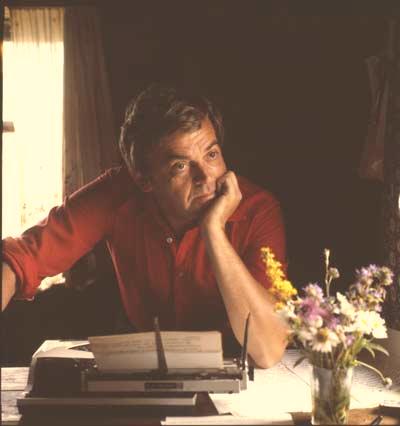 Практикум по работе с текстами
Показать  доброе отношение человека к своему питомцу, к природе вообще
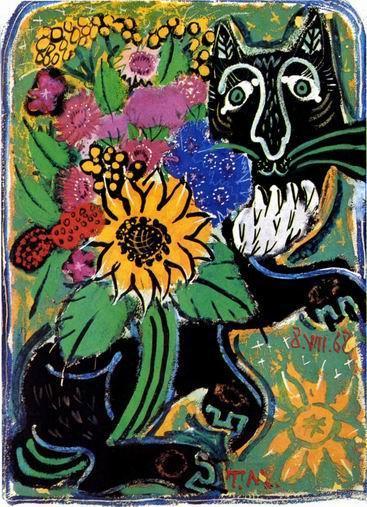 Развитие ребёнка
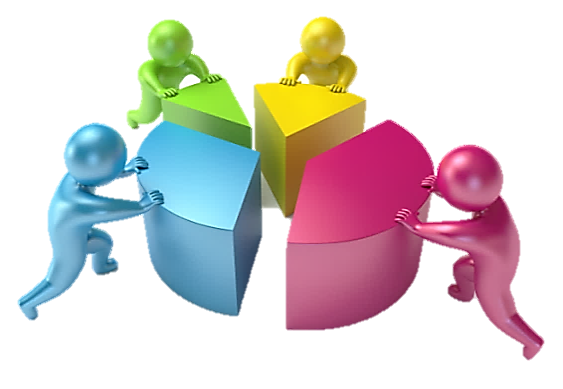 Развитие ребёнка
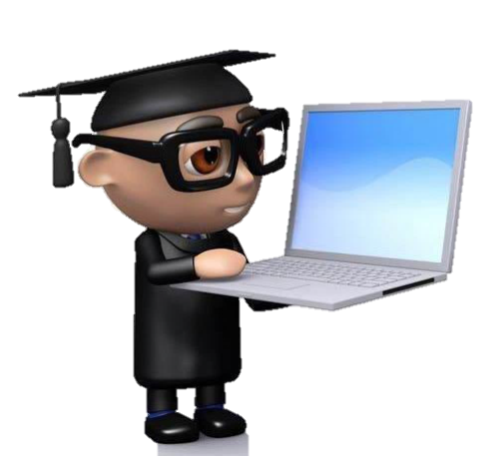 Развитие ребёнка
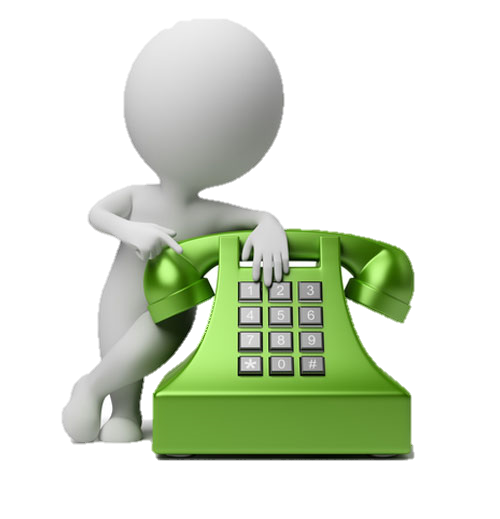 Развитие ребёнка
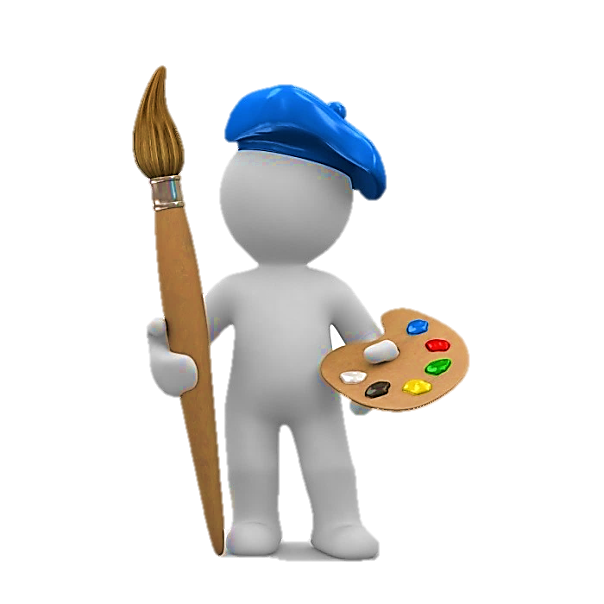 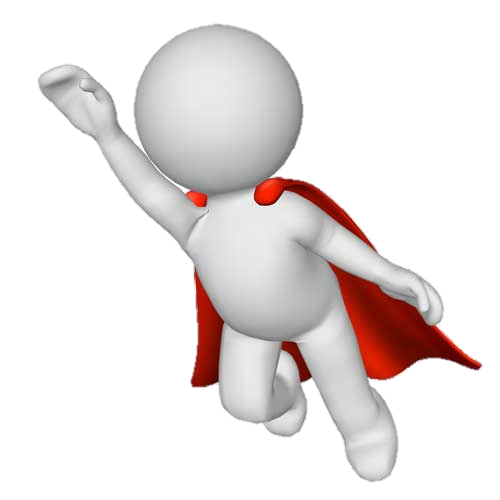 Педагогические технологии и приёмы
Технология организации совместной деятельности
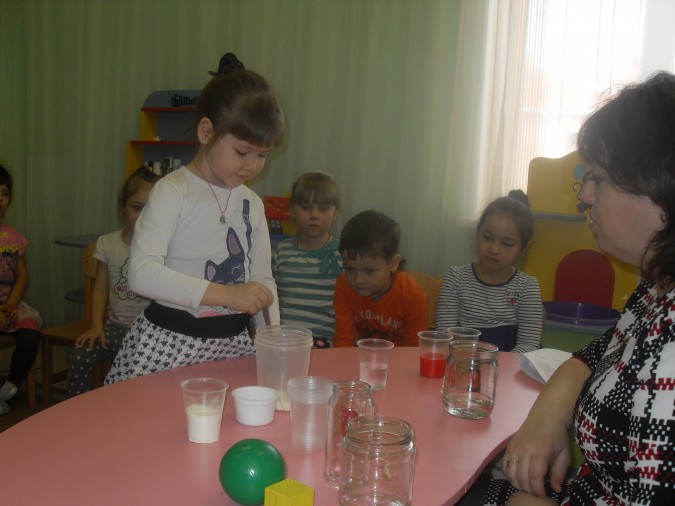 Разминка
Педагогическая ситуация 
Тема недели «Весна».
Первое занятие темы: коммуникативная деятельность по теме «Весенняя капель».
Цель занятия: формирование первичных представлений о весне и её признаках.
Описание: интересное занятие с разнообразными речевыми формами.
Итог:  дети нарисовали сосульки и рассказали о них.
Интересно, что форму сосулек дети передать смогли, но цвет сосулек был от красного до многоцветного радужного, но никак не голубого.
Почему дети нарисовали сосульки цветными, а не голубыми?
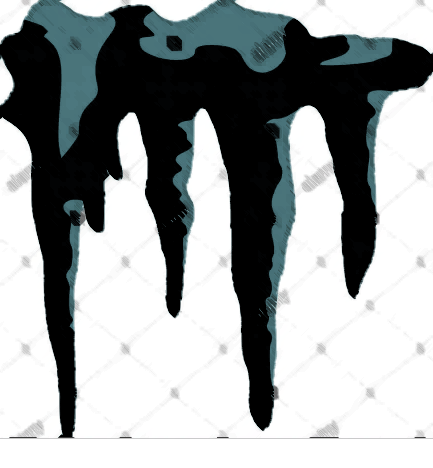 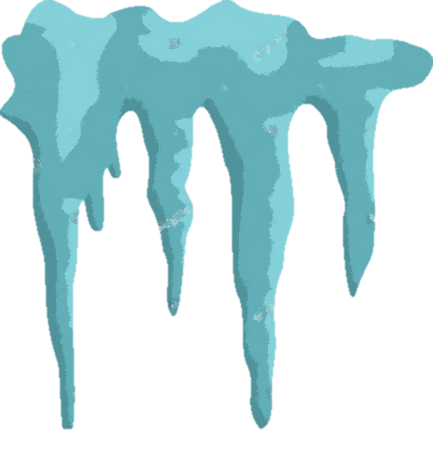 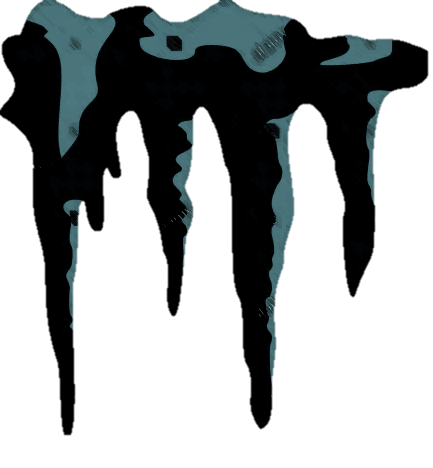 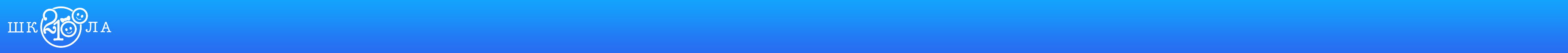 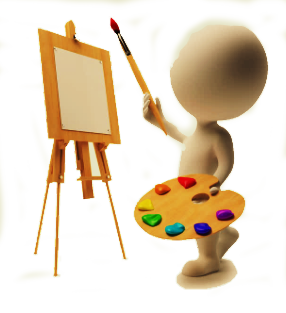 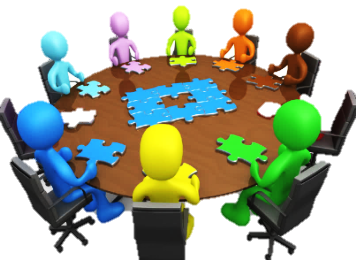 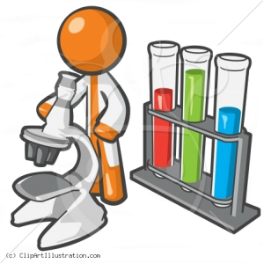 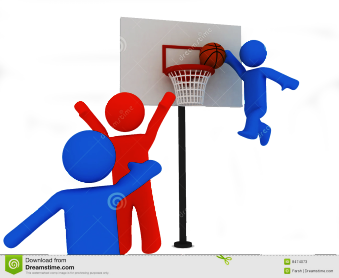 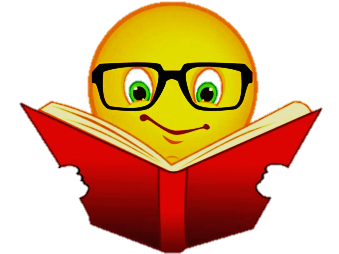 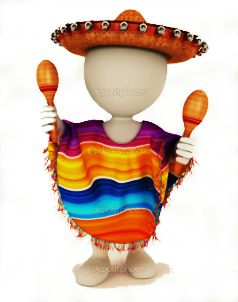 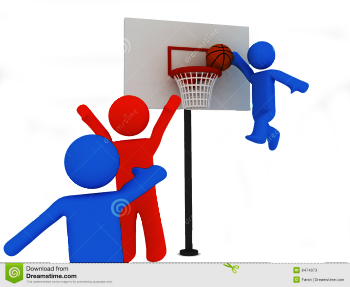 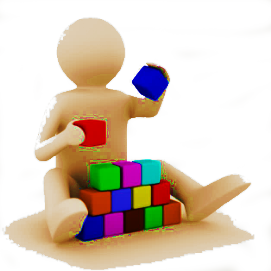 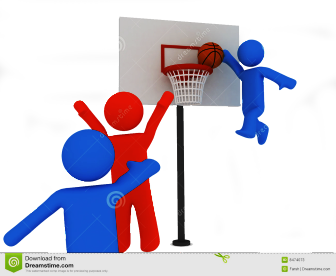 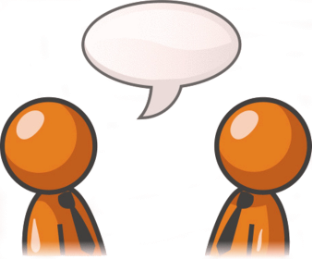 © ООО «БАЛАСС», 2016
Педагогические технологии и приёмы
«Обучать деятельности – это значит делать учение мотивированным, учить ребёнка самостоятельно ставить перед собой цель и находить пути, в том числе средства, её достижения (т.е. оптимально организовывать свою деятельность), помогать ребёнку сформировать у себя умения контроля и самоконтроля, оценки и самооценки».
(А.А. Леонтьев)
Педагогические технологии и приёмы
Этапы организации деятельности
1. Мотивационный этап 
2. Ориентировочный этап 
3. Исполнительский этап 
4. Рефлексивный этап 
5. Перспективный этап
Педагогические технологии и приёмы
Этапы организации деятельности
1. Мотивационный этап.
Сформулируйте основную задачу первого этапа.
Педагогические технологии и приёмы
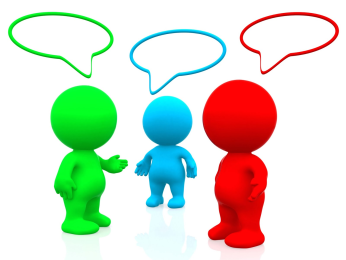 Срочно нужна помощь? 
Мы готовы!!!
Педагог создаёт игровую ситуацию, подводящую к целеполаганию. Игровым персонажам или воспитателю нужна помощь в каком-либо деле, игре. Например, кто-то всё перепутал (карточки со знакомыми детям изображениями, предметы), и нужно навести порядок, для каждого объекта найти своё место. Дети выражают желание играть.
Алгоритмы проведения занятий по различным видам деятельности и конкретные примеры к каждому занятию кратко представлены в пособии  «По планете шаг за шагом»  и подробно в Методических рекомендациях к пособию.
Педагогические технологии и приёмы
1. Мотивационный этап (создание условий для возникновения внутреннего побуждающего мотива к новой деятельности). 
2. Ориентировочный этап.
Сформулируйте основную задачу второго этапа.
Педагогические технологии и приёмы
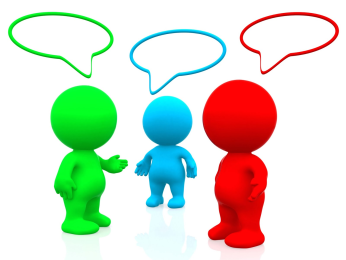 Срочно нужна помощь? 
Мы готовы!!!
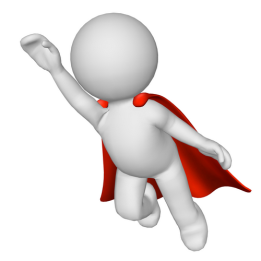 Мы знаем, что нужно делать!
Дети осознают, во что будут играть, кем будут (туристы, повара, спасатели); думают, что нужно сделать (как разложить карточки)
Общие положения по каждому этапу и конкретные примеры к каждому занятию кратко представлены в пособии  «По планете шаг за шагом»  и подробно в Методических рекомендациях к пособию.
Педагогические технологии и приёмы
Мотивационный этап (создание условий для возникновения внутреннего побуждающего мотива к новой деятельности). 
Ориентировочный этап (формулирование целей деятельности, подбор средств).
Исполнительский этап.
Сформулируйте основные задачи 
третьего этапа.
Этапы организации деятельности
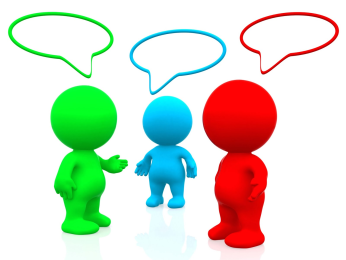 Срочно нужна помощь? 
Мы готовы!!!
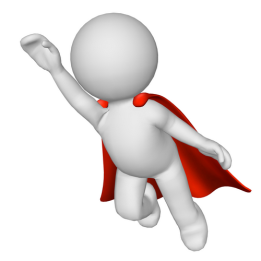 Мы знаем, что нужно делать!
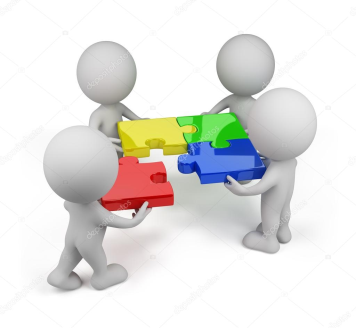 Мы это сделали!!!
Предлагаем детям разные речевые формы: произносим слова, составляем предложения, рассказы и т.д.
Играем в подвижные речевые игры
Подводим итог
Педагогические технологии и приёмы
Мотивационный этап (создание условий для возникновения внутреннего побуждающего мотива к новой деятельности). 
Ориентировочный этап (осознание, уточнение, формулирование целей деятельности, подбор средств).
Исполнительский этап (реализация самой деятельности через соответствующие действия, получение результата, подведение итогов).
Рефлексивный этап.
Сформулируйте основную задачу 
четвёртого этапа.
Этапы организации деятельности
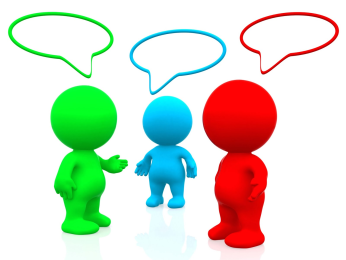 Срочно нужна помощь? 
Мы готовы!!!
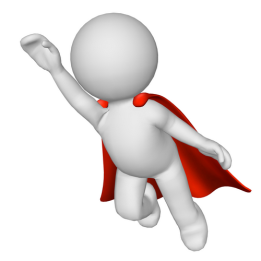 Мы знаем, что нужно делать!
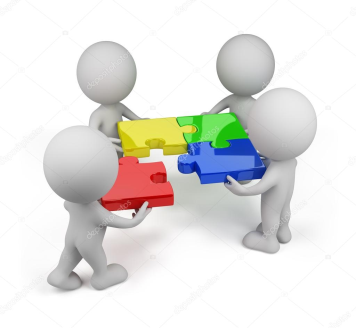 Мы это сделали!!!
Мне понравилось строить! А мне работать в команде!
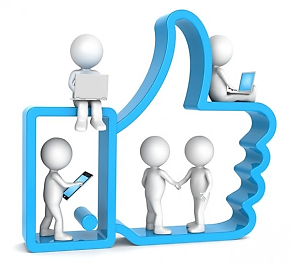 Что вам понравилось сегодня на занятии?
Педагогические технологии и приёмы
Мотивационный этап (создание условий для возникновения внутреннего побуждающего мотива к новой деятельности). 
Ориентировочный этап (осознание, уточнение, формулирование целей деятельности, подбор средств).
Исполнительский этап (реализация самой деятельности через соответствующие действия, получение результата, подведение итогов).
Рефлексивный этап («взгляд назад», выражение  своих эмоций по итогам деятельности).
Перспективный этап
Сформулируйте основную задачу 
пятого этапа.
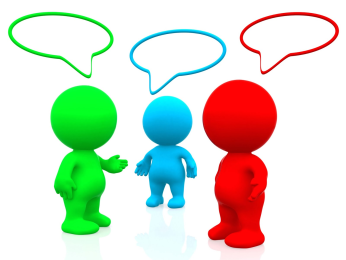 Срочно нужна помощь? 
Мы готовы!!!
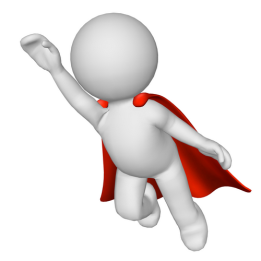 Мы знаем, что нужно делать!
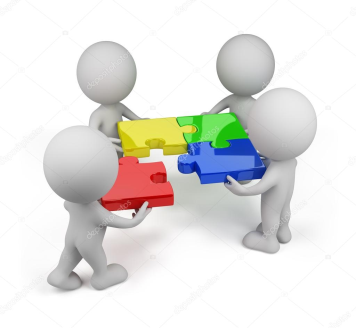 Мы это сделали!!!
Мне понравилось строить! А мне работать в команде!
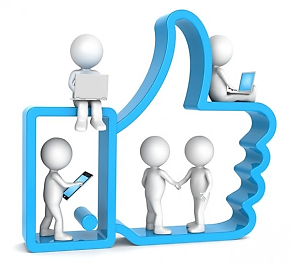 Что бы еще такого сделать?
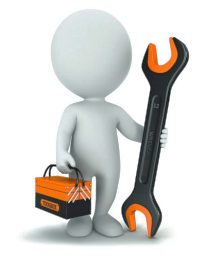 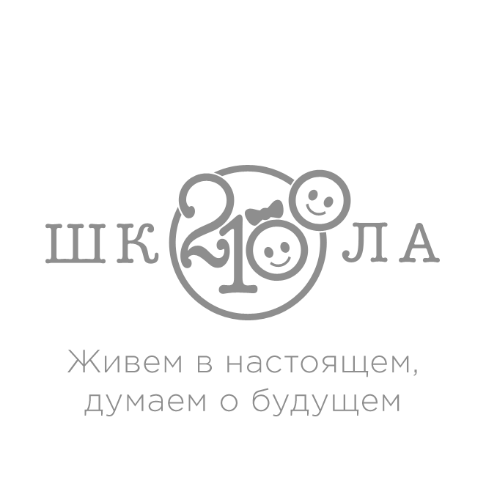 Проблемные методы и их место в дошкольном образовании
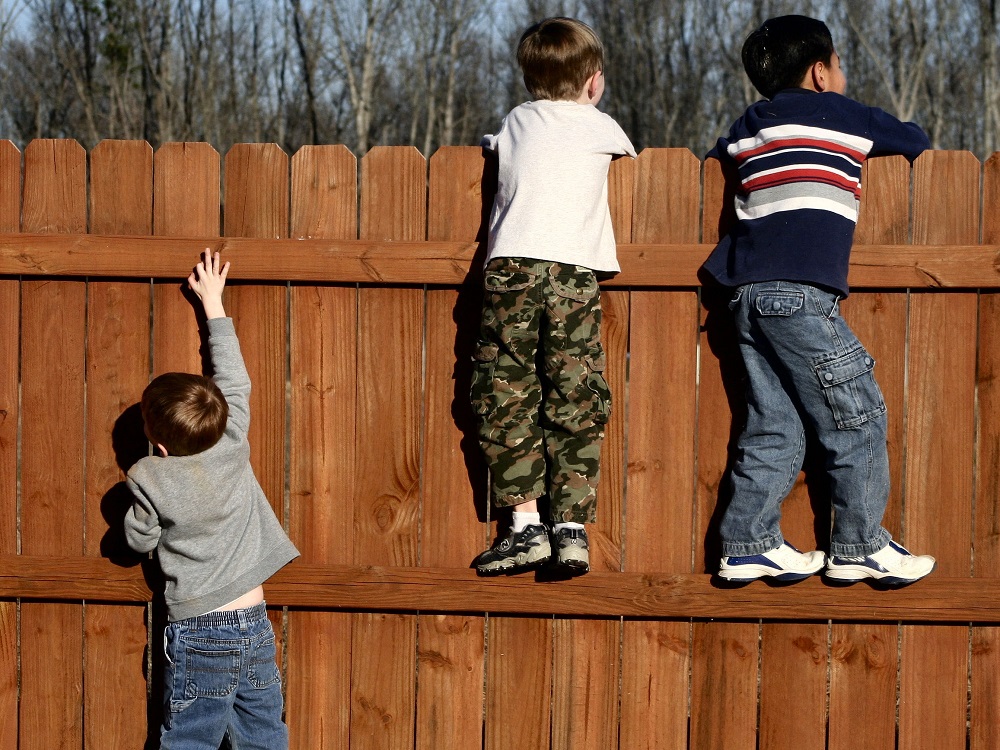 © ООО «БАЛАСС», 2017
Проблемные методы и их место в ДО
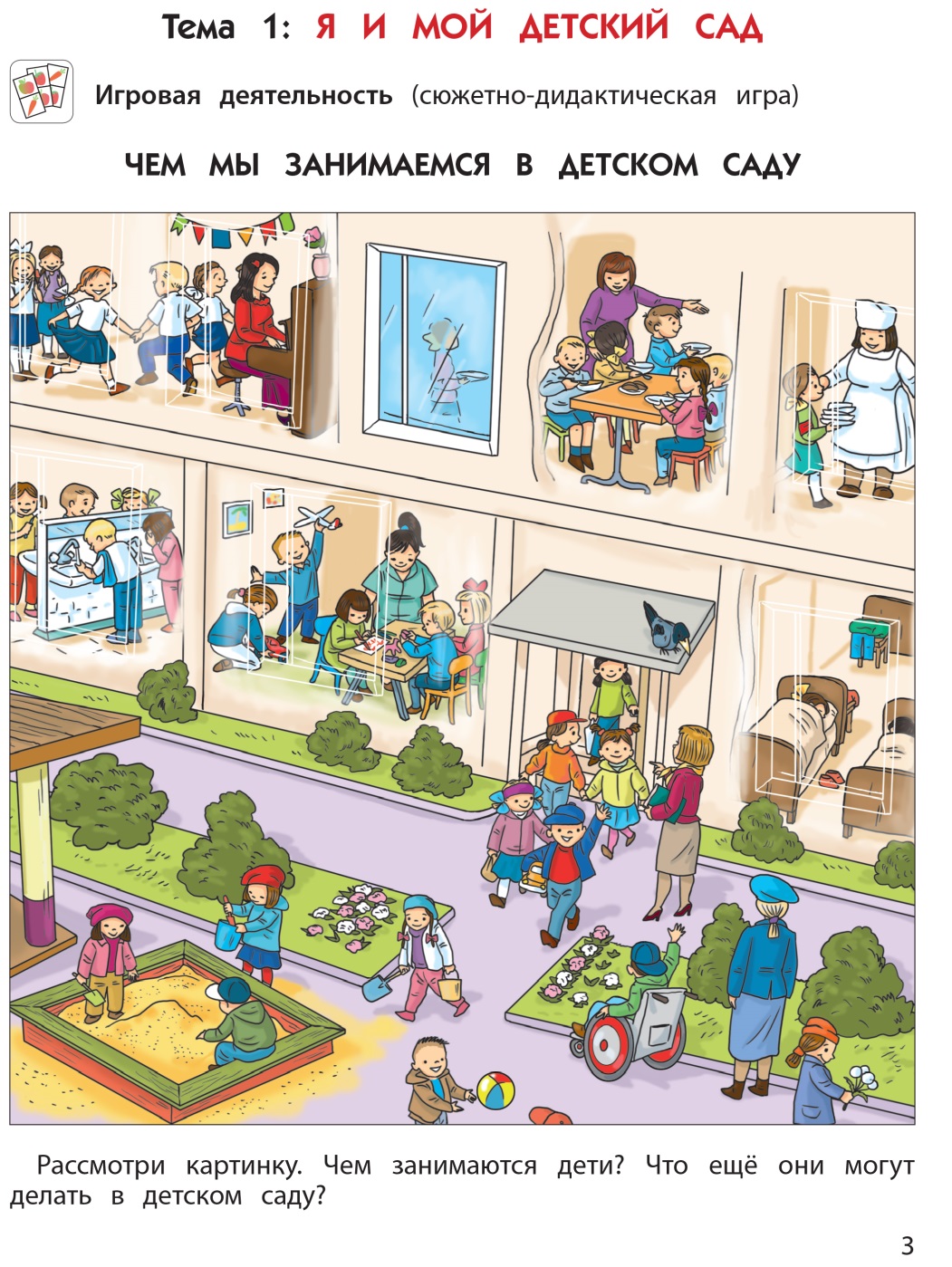 В дошкольной практике  целесообразно использовать частично-поисковый метод
Какие первичные представления могут извлечь дети, разглядывая данный рисунок? (Пособие «По планете шаг за шагом», стр. 3)
Проблемные методы и их место в ДО
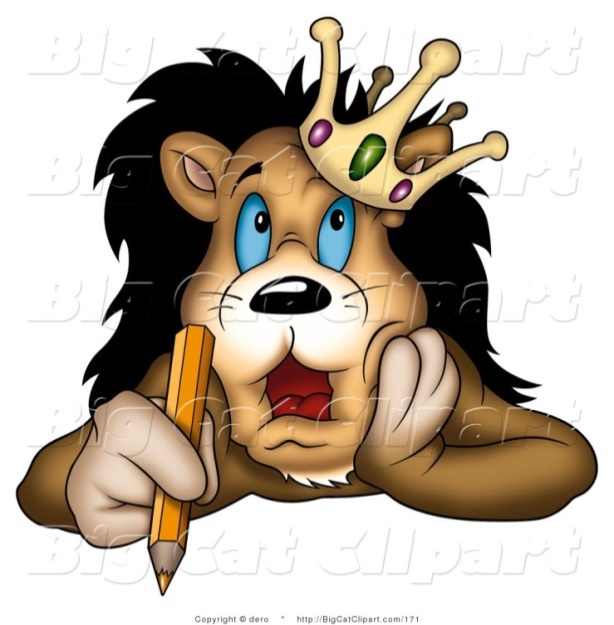 Дорогие ребята!
Видел я по телевизору. Что у вас началась зима – снежная и морозная. Наверное вы не ходите гулять и всё время сидите дома. Приглашаю вас к себе в жаркую Африку, чтобы переждать зиму. Я очень переживаю за вас.
Ваш друг Африканский Лев
Проблемные методы и их место в ДО
Побуждающий диалог состоит из отдельных стимулирующих реплик, которые помогают ребёнку работать по-настоящему творчески. На этапе постановки проблемы этот диалог применяется для того, чтобы дети осознали противоречие, заложенное в проблемной ситуации, и сформулировали проблему. На этапе поиска решения педагог побуждает детей выдвинуть и проверить гипотезы, т.е. обеспечивает открытие знаний путём проб и ошибок.
- Ребята, что же делать?
Проблемные методы и их место в ДО
Подводящий диалог представляет собой систему вопросов и заданий, которая активизирует и развивает логическое мышление детей. На этапе постановки проблемы педагог пошагово подводит детей к формулированию темы. На этапе поиска решения он выстраивает логическую цепочку умозаключений, ведущих к новому знанию.
- Ребята, что подумал Лев о нашей зиме?
- Зима у нас действительно такая плохая и мы не ходим гулять?
- А что мы делаем на улице в такой мороз?
- Так как же нам успокоить Льва?
Проблемные методы и их место в ДО
Мотивационный этап
Конкретный пример можно посмотреть в пособии «По планете шаг за шагом», стр. 85-86
Проблемные методы и их место в ДО
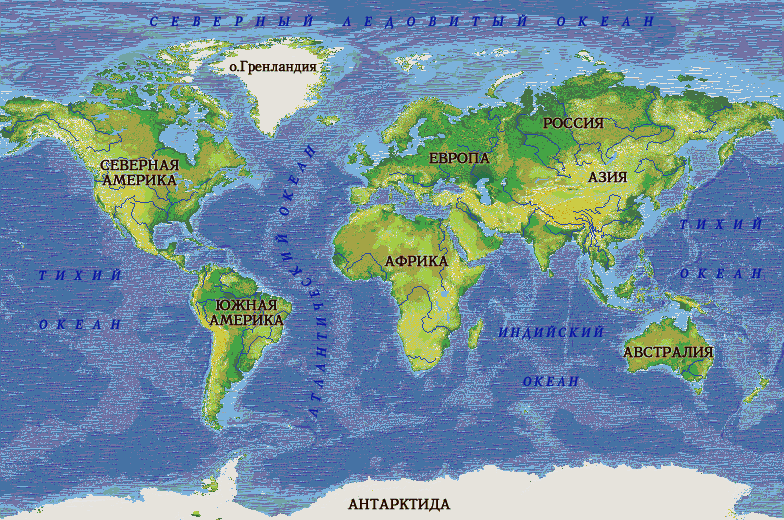 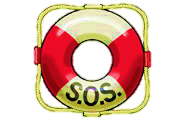 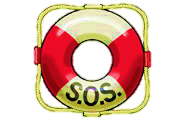 Проблемные методы и их место в ДО
Ориентировочный этап
Ребята, как вы думаете, что произошло?
Сухопутные животные поменялись с морскими? Так может ничего страшного?
А что же нам делать?
Проблемные методы и их место в ДО
[Speaker Notes: Примеры формулировок целей детей см. в Методических рекомендациях к пособию.]
Проблемные методы и их место в ДО
Познавательно-исследовательская деятельность
Изучаем наше тело
Цель воспитателя: создание условий исследования строения тела человека, его отличий от животного, формирования первичных представлений о способах сохранения здоровья и умения распознавать эмоции по выражению лица человека.
Предполагаемая цель ребёнка: помочь игрушкам разобраться, чем отличаются животные от человека.
Пример взят из Методических рекомендаций к пособию.
Исполнительский этап
Познавательно-исследовательская деятельность.
       Цель деятельности: Создание условий для исследования простейших свойств снега (холодный, белого цвета, рыхлый, тает и превращается в воду) и льда (холодный, прозрачный, твёрдый, не рыхлый, также тает и превращается в воду) и экспериментирования со снегом и льдом. (См. пособие «По планете шаг за шагом», стр. 40-41)
[Speaker Notes: Практикум по листанию пособия по решению
Открываем конкретную страницу пособия – к этой странице придумайте задание под задачу той или иной области, но привязанной к цели деятельности данного НОДа – (потом показываем этот фрагмент Большой Методички) = для развития речи, для развития моторики и т.п.]
Исполнительский этап
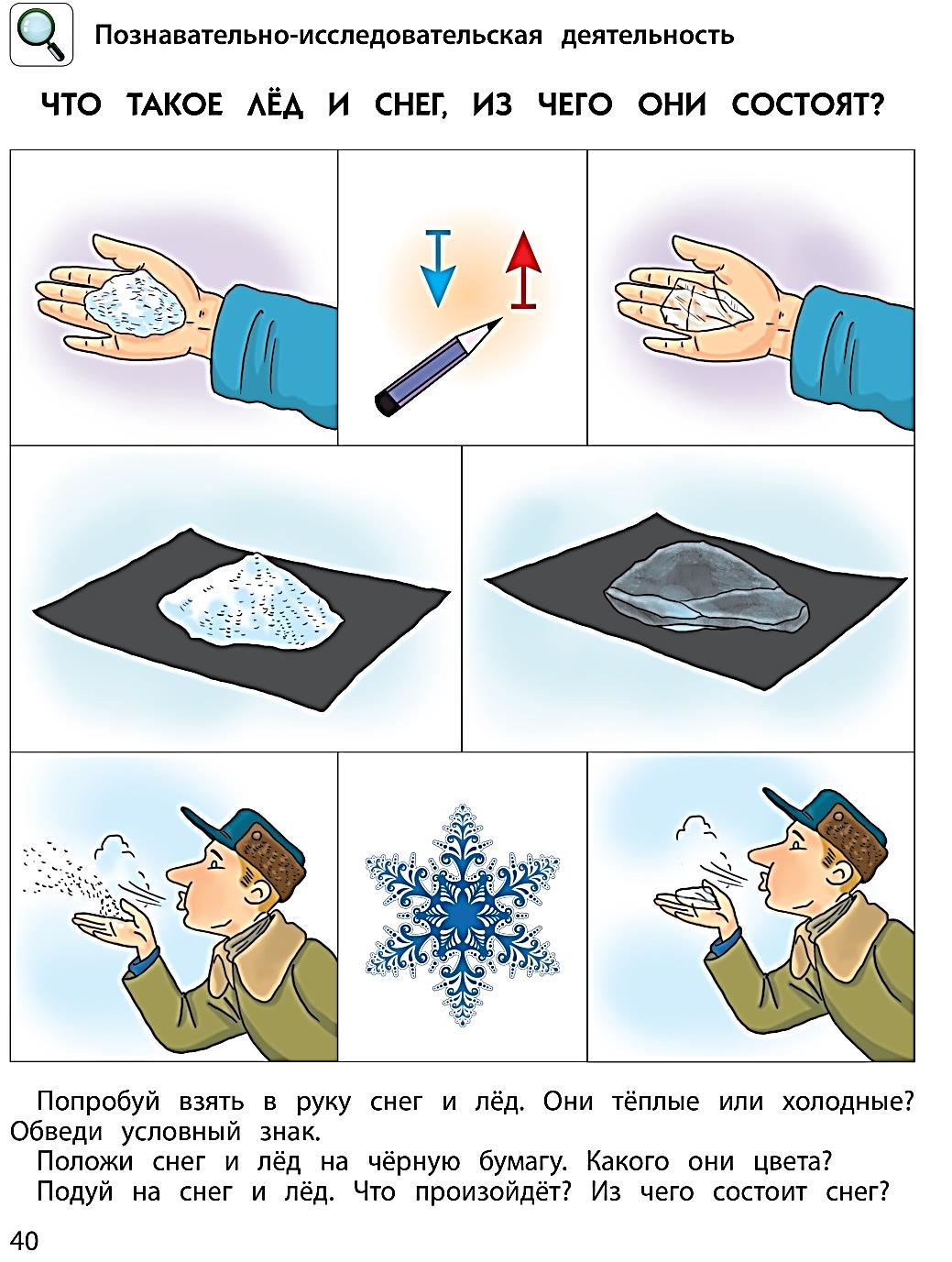 Предлагаем детям провести серию опытов со снегом и льдом.  
Опыт 1. Положить снег и лёд на ладошку и сделать вывод о том, тёплые они или холодные, обвести соответствующий знак. 
Опыт 2. Положить лёд и снег на бумагу чёрного цвета и сделать вывод о прозрачности и цвете. 
Опыт 3. Попробовать сдуть снег и лёд с ладошки (варежки) и сделать вывод.
[Speaker Notes: Практикум по листанию пособия по решению
Открываем конкретную страницу пособия – к этой странице придумайте задание под задачу той или иной области, но привязанной к цели деятельности данного НОДа – (потом показываем этот фрагмент Большой Методички) = для развития речи, для развития моторики и т.п.]
Исполнительский этап
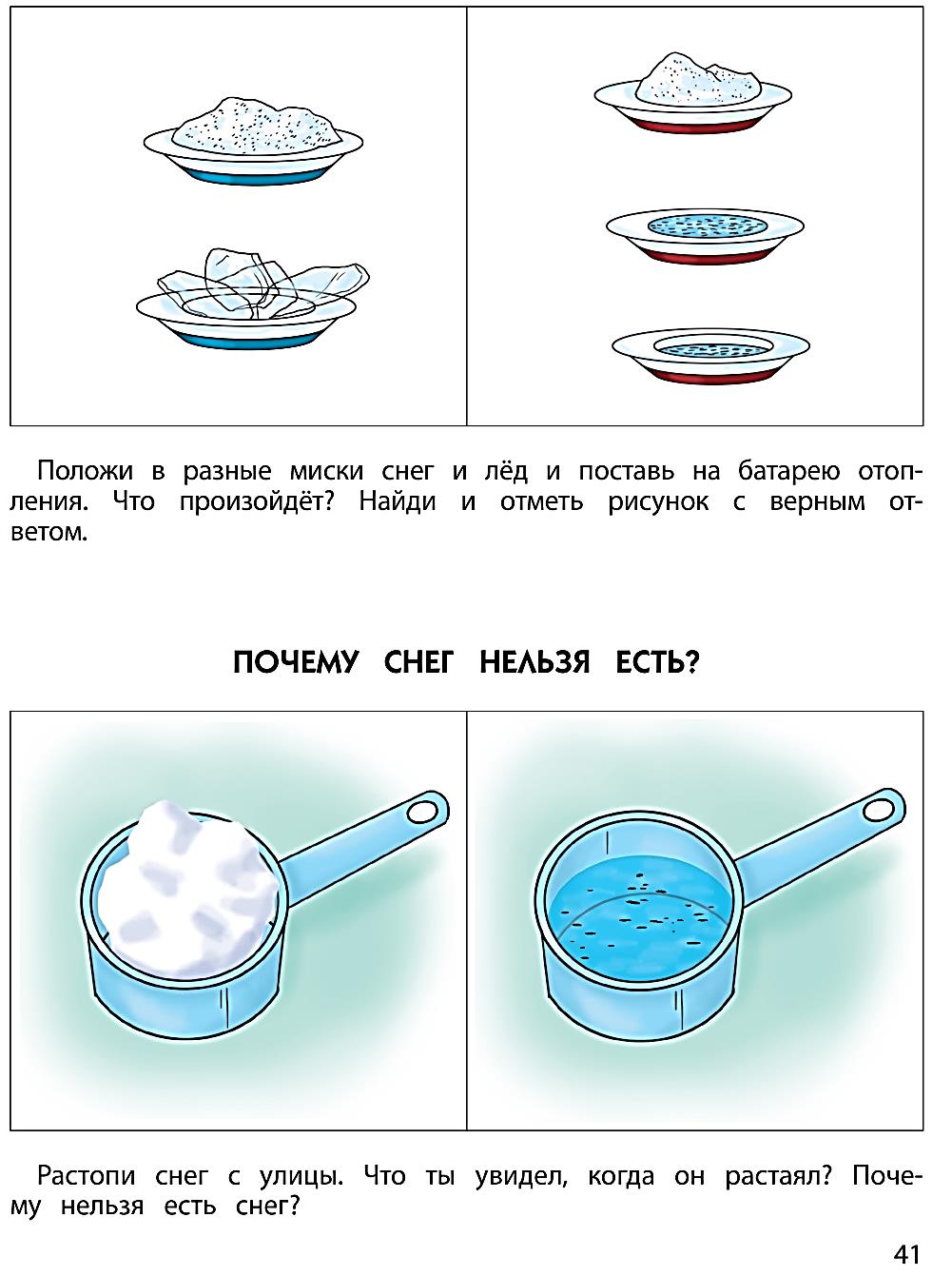 Предлагаем детям провести серию опытов со снегом и льдом.  
Опыт 4. Положить лёд и снег в мисочки и поставить на батарею отопления, подождать и посмотреть, что произойдёт. Сделать вывод и отметить верный ответ на рисунке. 
Опыт 5. Рассмотреть растопленный снег, превратившийся в  воду, и сделать вывод о том, почему нельзя есть снег.
[Speaker Notes: Практикум по листанию пособия по решению
Открываем конкретную страницу пособия – к этой странице придумайте задание под задачу той или иной области, но привязанной к цели деятельности данного НОДа – (потом показываем этот фрагмент Большой Методички) = для развития речи, для развития моторики и т.п.]
Исполнительский этап
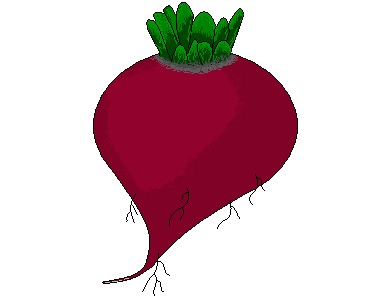 Дидактическая игра
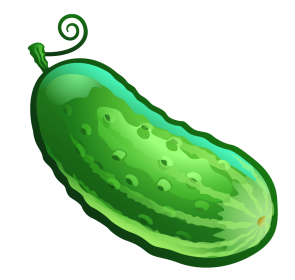 ?
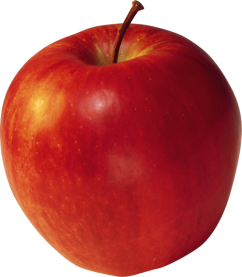 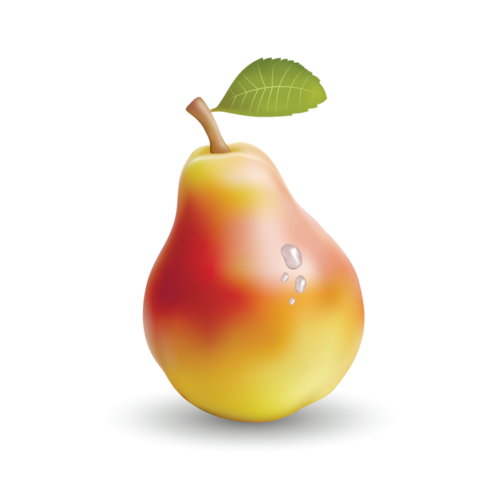 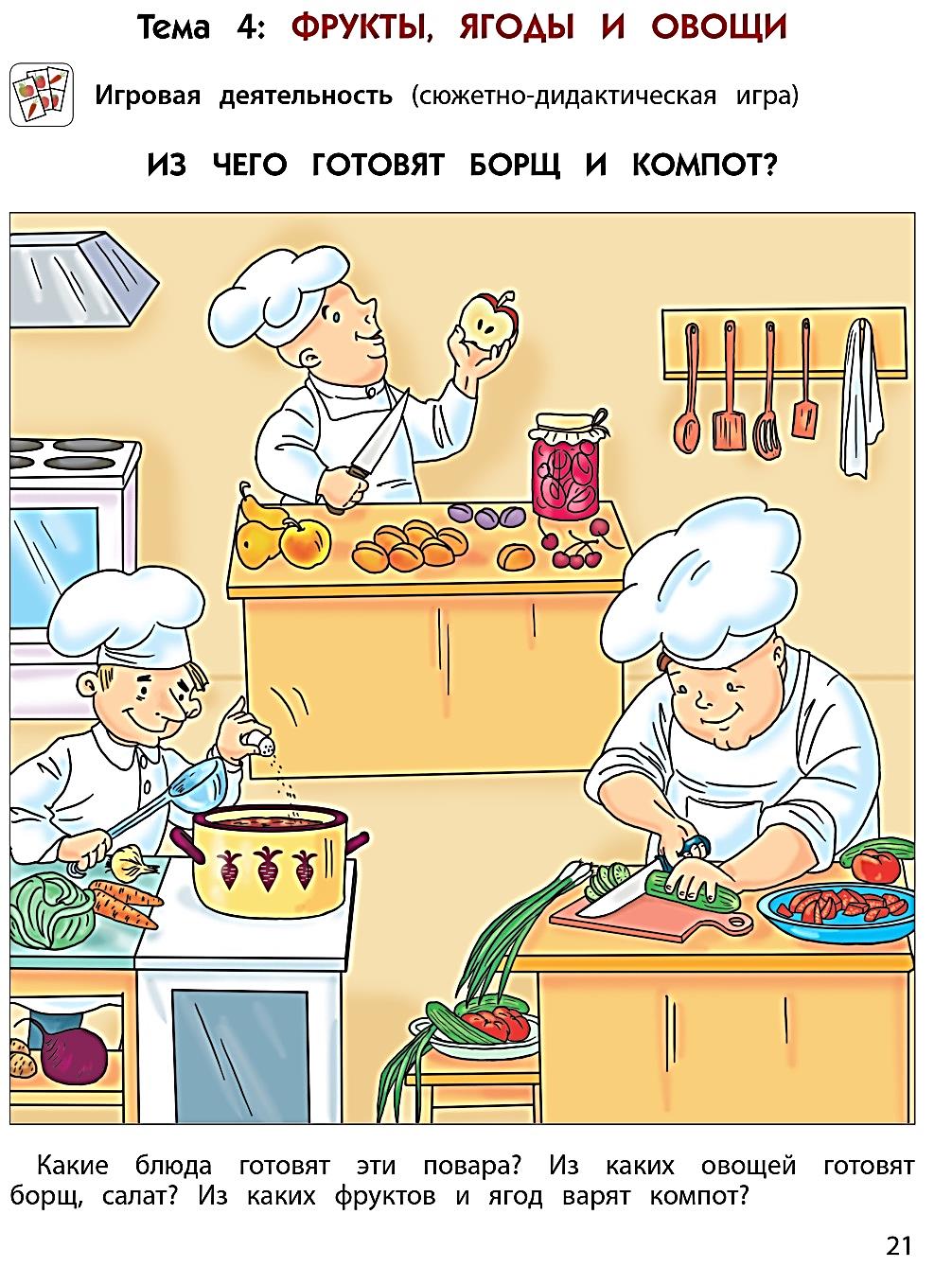 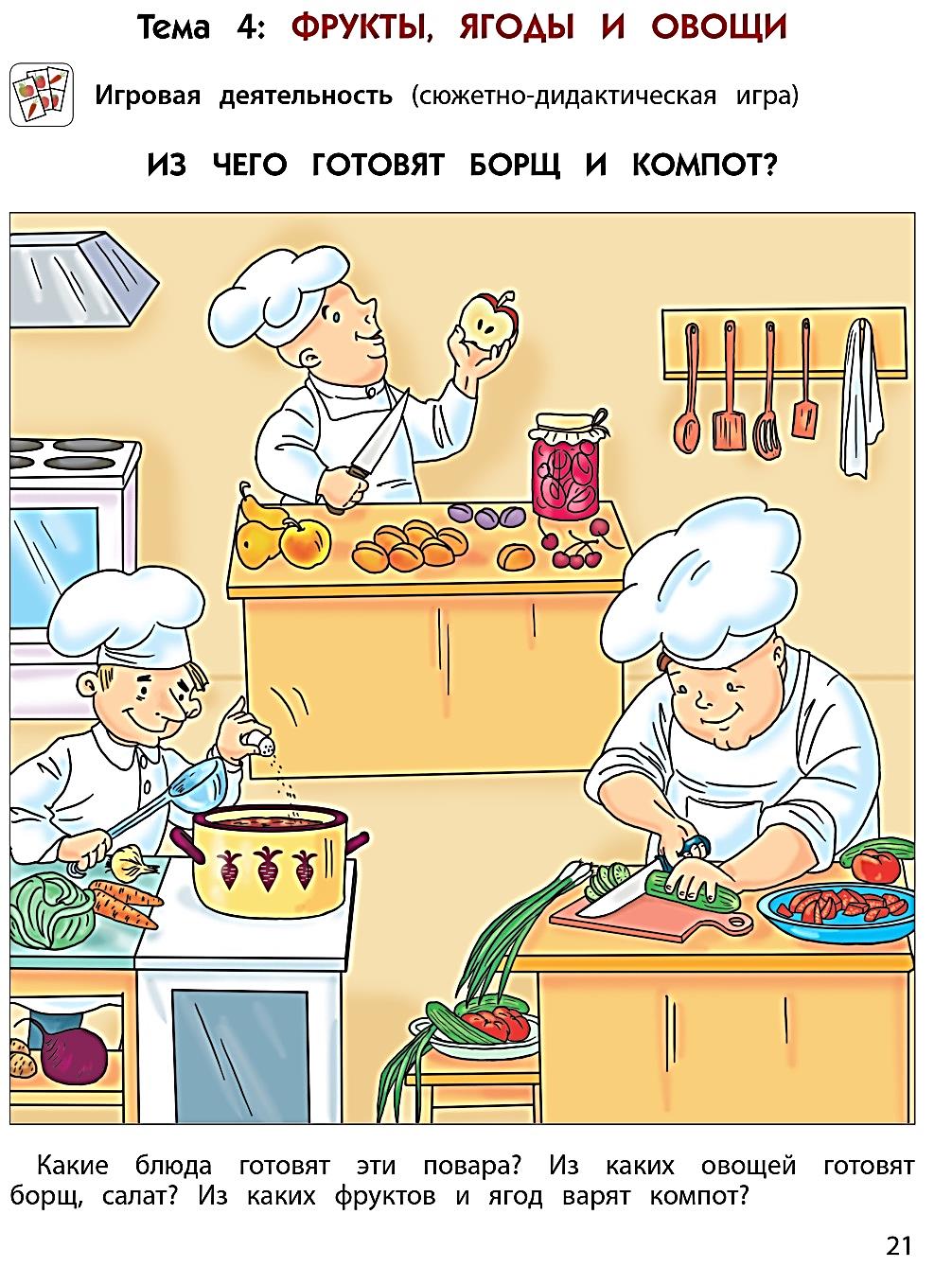 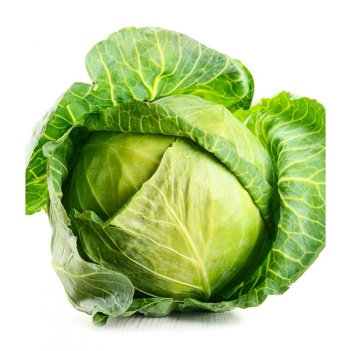 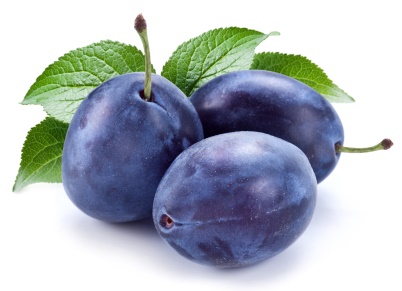 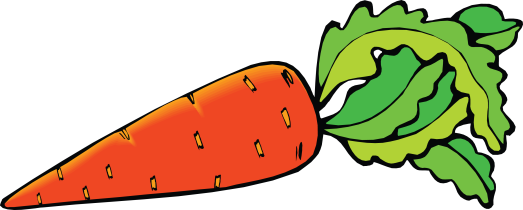 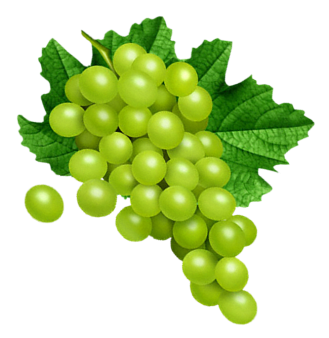 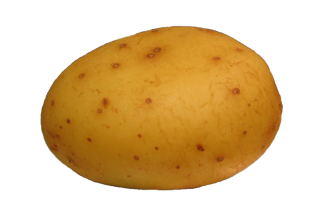 Исполнительский этап
Познавательно-исследовательская деятельность
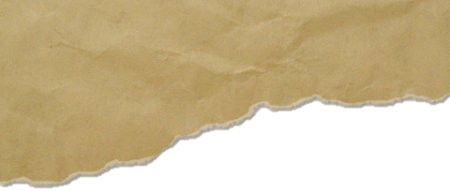 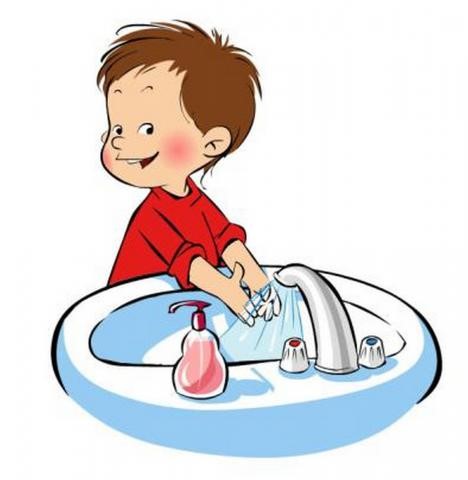 Зачем мальчик
Исполнительский этап
Дидактическая
 игра
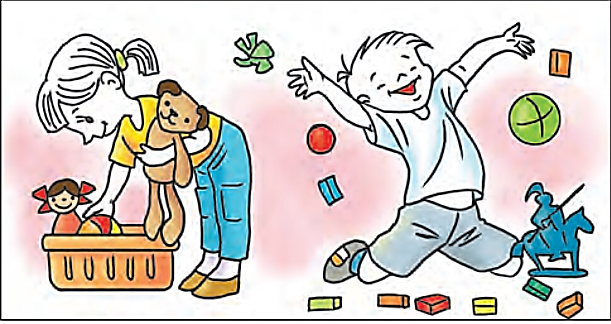 Рассмотрите фотографию. Обратите внимание на то, что делают дети. Какие действия вы считаете правильными?
Исполнительский этап
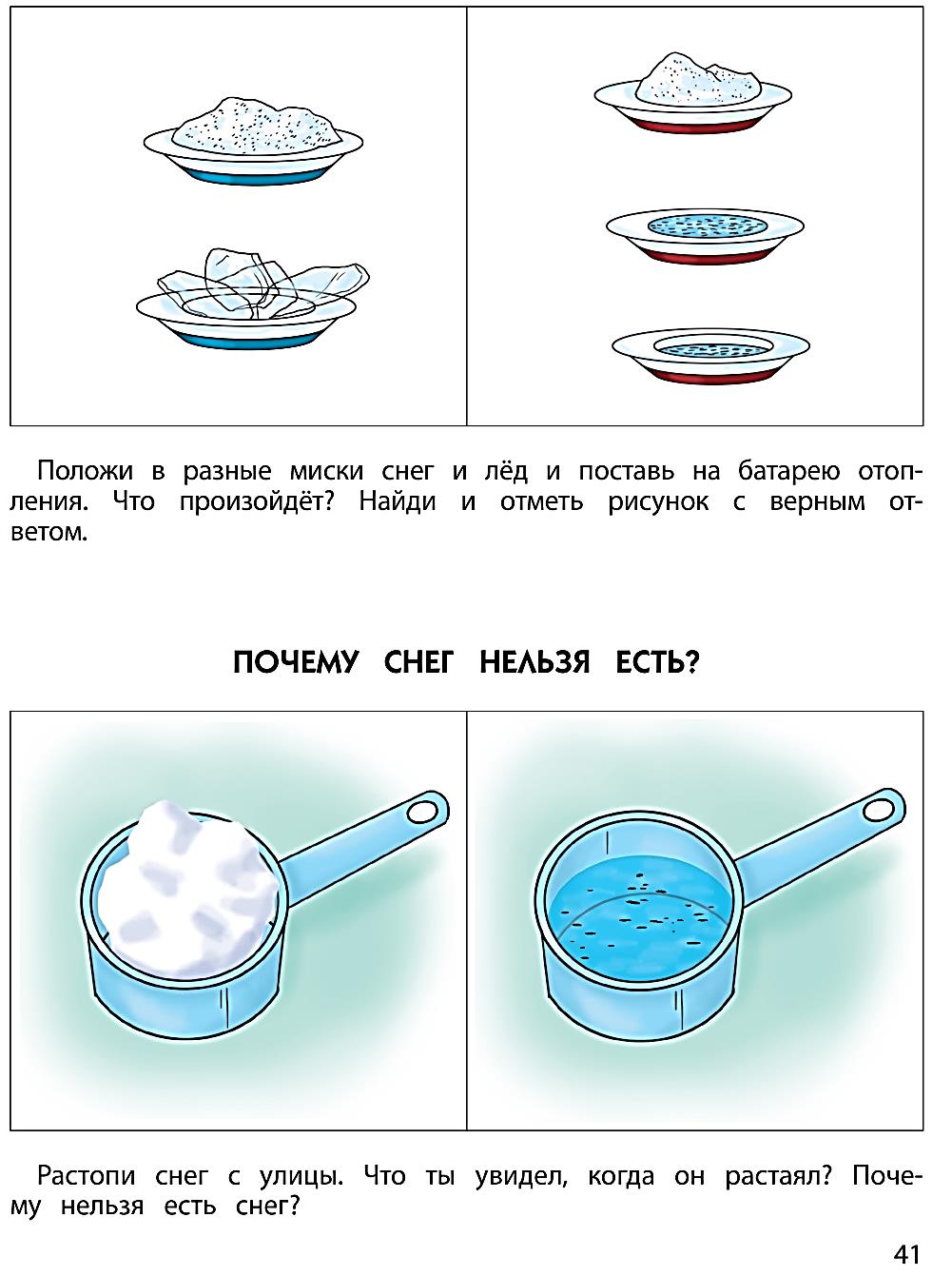 Исполнительский этап
Исполнительский этап
Поставь галочку около того рисунка, где нужно сказать «пожалуйста», а кружочек там, где нужно говорить «спасибо» (пособие «По планете шаг за шагом», стр. 35).
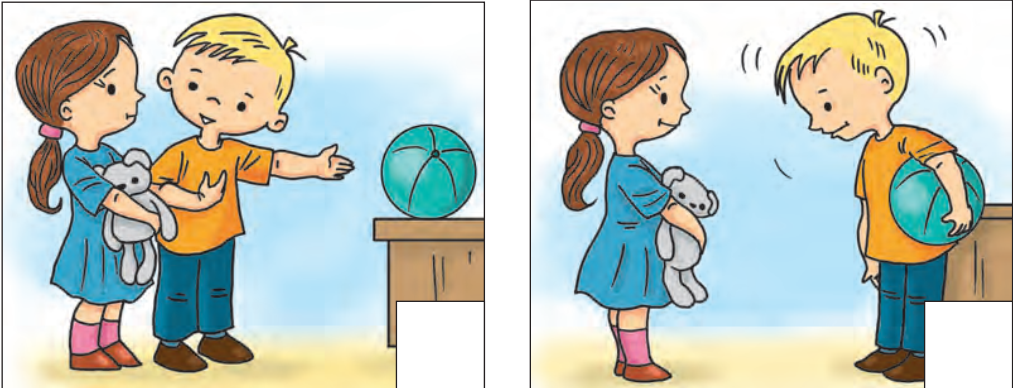 Проблемно-диалогическая технология и её место в ДО
Рефлексивный этап
Что сегодня вам особенно понравилось? 
Что было интересным?
Что вызвало затруднение?
Проблемно-диалогическая технология и её место в ДО
Перспективный этап
Ребята, сможете ли вы навести порядок у себя в комнате? Кому вы расскажете о пользе молочных продуктов?
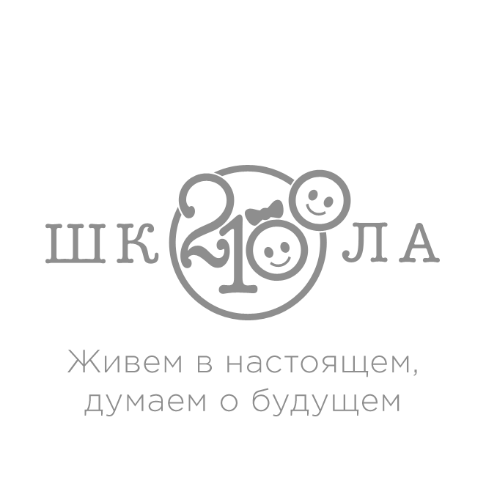 Проектирование НОД по различным видам детской деятельности
© ООО «БАЛАСС», 2018
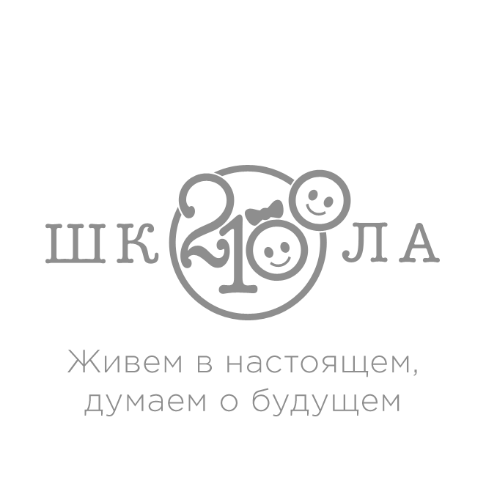 Дидактическая игра как одна из форм организации игровой деятельности
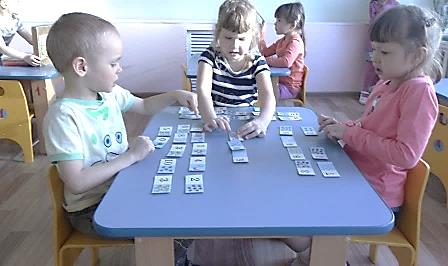 © ООО «БАЛАСС», 2017
Дидактическая игра
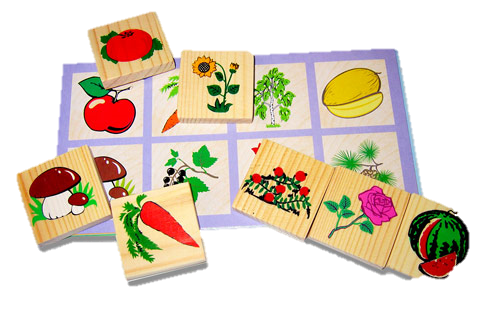 Дидактическая игра
Игра дидактическая (греч. didaktikos − поучительный) − специально созданная игра, выполняющая определённую дидактическую задачу, скрытую от ребёнка в игровой ситуации за игровыми действиями. Дидактические игры составлены по принципу самообучения, когда сама игра направляет ребёнка на овладение знаниями (первичными представлениями) и умениями (способами действия).
Дидактическая игра
Основные виды дидактических игр, 
основанных на познавательном интересе детей
(по классификации Н.И. Бумаженко)
- интеллектуальные (игры-головоломки, словесные игры, игры-предположения, игры-загадки, ребусы, шарады, шашки, шахматы, логические игры);
- эмоциональные (игры с народной игрушкой, игры-развлечения, сюжетные игры обучающего содержания, словесно-подвижные, игры-беседы);
- регулятивные (игры с прятаньем и поиском, настольно-печатные, игры-поручения, игры-соревнования, игры по корректировке речи);
- творческие (игры-фокусы, буриме, музыкально-хоровые, игры-труд, театрализованные, игры в фанты);
- социальные (игры с предметами, сюжетно-ролевые игры дидактического содержания, игры-экскурсии, игры-путешествия).
Дидактическая игра
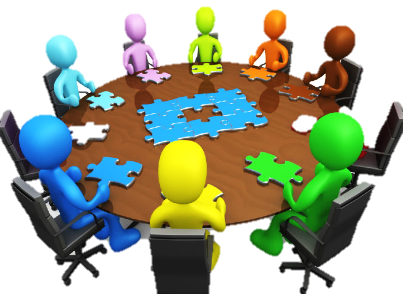 Цель дидактической (обучающей) игры − формирование первичных представлений об объектах окружающего мира через сравнение, группировку, сопоставление и др.
Алгоритм проведения сюжетно-дидактической игры
1. Игровая ситуация, подводящая к целеполаганию
 (сталкиваемся с ситуацией, когда нам необходимо где-либо навести порядок; определить каждому объекту своё место)
Мотивационный этап
2. Выбираем игру
(во что будем играть; кем будем: туристами, поварами, спасателями и др.; что будем делать в этой роли)
Ориентировочный этап
3. Игра с затруднением
(играем по знакомым правилам, но сталкиваемся с затруднением, новым незнакомым элементом; осознаём затруднение)
4. Открытие нового знания (первичного представления) или умения (способа действия); игра по новым правилам
(узнаём новое; изменяем правила игры; играем по-новому)
Исполнительский этап
5. Подведение итога и развивающие задания
(что нового узнали; чему научились)
Рефлексивный этап
6. Рефлексия
(проговариваем, какие эмоции испытали)
7. Выход на самостоятельную деятельность
(проговариваем, как можно организовать игру самостоятельно и что для этого есть в группе)
Перспективный этап
Дидактическая игра
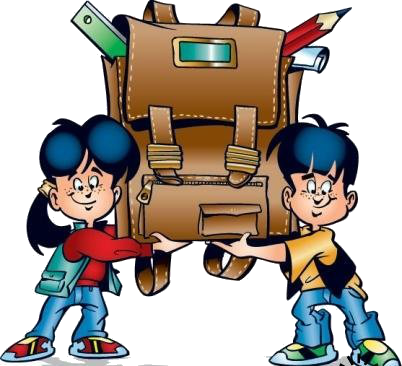 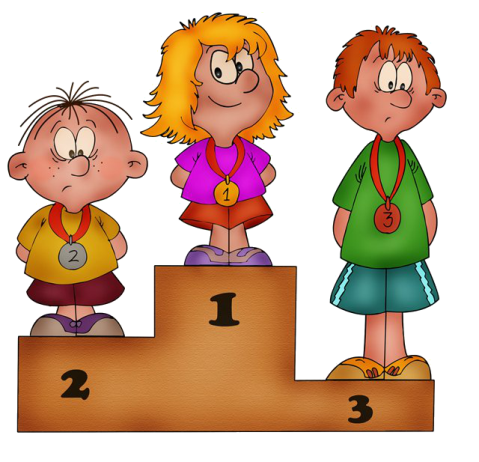 Опираемся на субъектный опыт ребёнка дошкольного возраста
Ценностный опыт
Опыт рефлексии
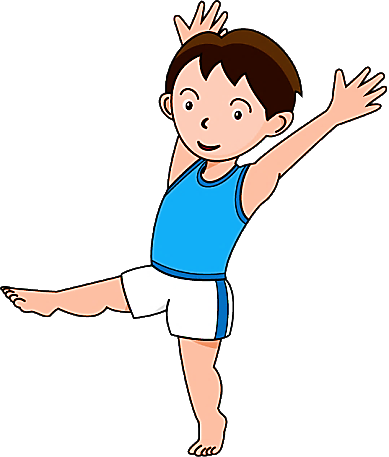 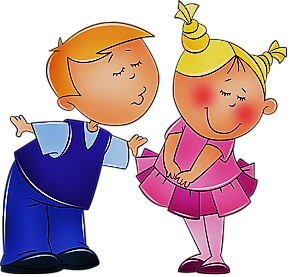 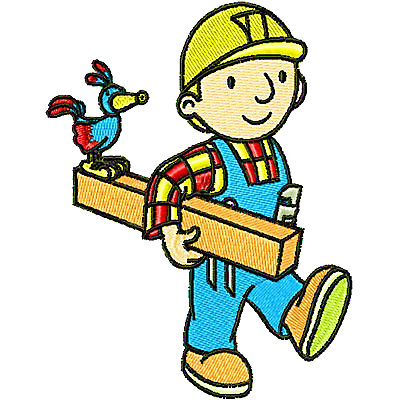 Опыт привычной активизации
Опыт сотрудничества
Операциональный опыт
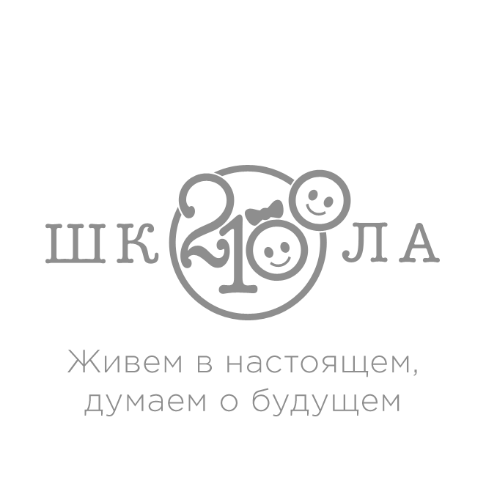 Проектирование НОД. Сюжетно-дидактическая игра
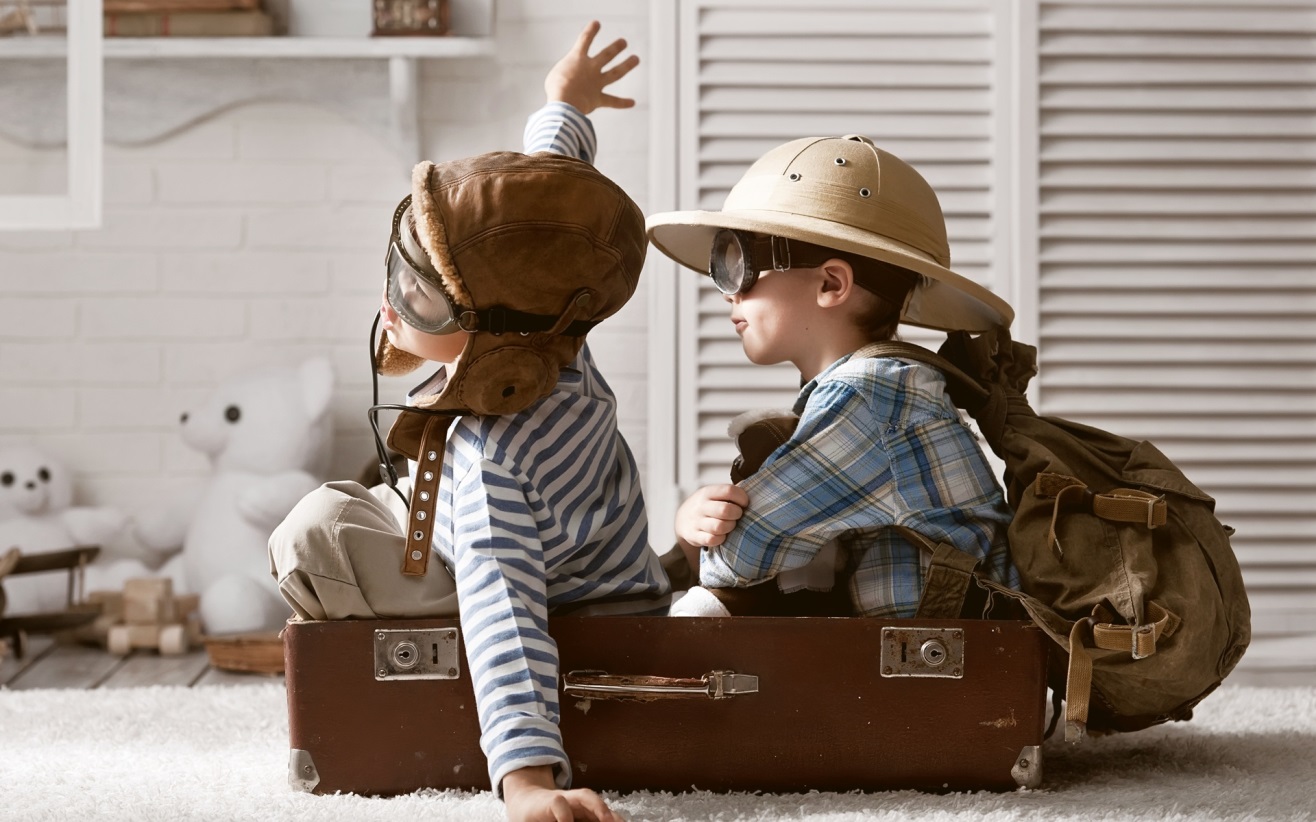 © ООО «БАЛАСС», 2017
Проектирование НОД. Сюжетно-дидактическая игра
Алгоритм проектирования игровой деятельности  
в форме сюжетно-дидактической игры
Педагог
1) исходя из темы (дня, недели, месяца и др.), выбирает новые первичные представления, которые необходимо ввести в рамках данной НОД, либо уже известные, но для которых необходимо раскрыть новые качественные характеристики;
Возраст 4–5 лет; тема «Я и мой детский сад»
Проектирование НОД. Сюжетно-дидактическая игра
Алгоритм проектирования игровой деятельности  
в форме сюжетно-дидактической игры
Педагог
1) исходя из темы (дня, недели, месяца и др.), выбирает новые первичные представления, которые необходимо ввести в рамках данной НОД, либо уже известные, но для которых необходимо раскрыть новые качественные характеристики;
Возраст 4–5 лет; тема «Я и мой детский сад»; первичные представления: занятия детей в детском саду (сон, еда, умывание, игры); помещения детского сада (спальня, столовая, ванная комната, игровая комната).
Проектирование НОД. Сюжетно-дидактическая игра
Алгоритм проектирования игровой деятельности  
в форме сюжетно-дидактической игры
Педагог
1) исходя из темы (дня, недели, месяца и др.), выбирает новые первичные представления, которые необходимо ввести в рамках данной НОД, либо уже известные, но для которых необходимо раскрыть новые качественные характеристики;
2) подбирает первичные представления, которые хорошо знакомы детям и могут стать основой для начала дидактической игры;
Проектирование НОД. Сюжетно-дидактическая игра
Алгоритм проектирования игровой деятельности 
в форме сюжетно-дидактической игры
Педагог
1) исходя из темы (дня, недели, месяца и др.), выбирает новые первичные представления, которые необходимо ввести в рамках данной НОД, либо уже известные, но для которых необходимо раскрыть новые качественные характеристики;
2) подбирает первичные представления, которые хорошо знакомы детям и могут стать основой для начала дидактической игры;
Столовая для приёма пищи, спальня для сна.
Проектирование НОД. Сюжетно-дидактическая игра
Алгоритм проектирования игровой деятельности  
в форме сюжетно-дидактической игры
Педагог
1) исходя из темы (дня, недели, месяца и др.), выбирает новые первичные представления, которые необходимо ввести в рамках данной НОД, либо уже известные, но для которых необходимо раскрыть новые качественные характеристики;
2) подбирает первичные представления, которые хорошо знакомы детям и могут стать основой для начала дидактической игры;
3) выбирает один объект (или несколько объектов), который можно ввести  в качестве затрудняющего игру элемента;
Проектирование НОД. Сюжетно-дидактическая игра
Алгоритм проектирования игровой деятельности 
в форме сюжетно-дидактической игры
Педагог
1) исходя из темы (дня, недели, месяца и др.), выбирает новые первичные представления, которые необходимо ввести в рамках данной НОД, либо уже известные, но для которых необходимо раскрыть новые качественные характеристики;
2) подбирает первичные представления, которые хорошо знакомы детям и могут стать основой для начала дидактической игры;
3) выбирает один объект (или несколько объектов), который можно ввести  в качестве затрудняющего игру элемента;
Картинка с изображением играющих детей 
(в какое помещение отнести эту картинку).
Алгоритм проектирования игровой деятельности  
в форме сюжетно-дидактической игры
Педагог
1) исходя из темы (дня, недели, месяца и др.), выбирает новые первичные представления, которые необходимо ввести в рамках данной НОД; либо уже известные, но для которых необходимо раскрыть новые качественные характеристики;
2) подбирает первичные представления, которые хорошо знакомы детям и могут стать основой для начала дидактической игры;
3) выбирает один объект (или несколько объектов), который можно ввести  в качестве затрудняющего игру элемента;
4) формулирует цель воспитателя (чего хочет достичь воспитатель в результате данной деятельности);
Алгоритм проектирования игровой деятельности  
в форме сюжетно-дидактической игры
Педагог
1) исходя из темы (дня, недели, месяца и др.), выбирает новые первичные представления, которые необходимо ввести в рамках данной НОД; либо уже известные, но для которых необходимо раскрыть новые качественные характеристики;
2) подбирает первичные представления, которые хорошо знакомы детям и могут стать основой для начала дидактической игры;
3) выбирает один объект (или несколько объектов), который можно ввести  в качестве затрудняющего игру элемента;
4) формулирует цель воспитателя (чего хочет достичь воспитатель в результате данной деятельности);
Формирование первичных представлений о том, какие помещения детского сада для чего служат,  формирование умения группировать.
Алгоритм проектирования игровой деятельности  в форме сюжетно-дидактической игры
Педагог
1) исходя из темы (дня, недели, месяца и др.), выбирает новые первичные представления, которые необходимо ввести в рамках данной НОД; либо уже известные, но для которых необходимо раскрыть новые качественные характеристики;
2) подбирает первичные представления, которые хорошо знакомы детям и могут стать основой для начала дидактической игры;
3) выбирает один объект (или несколько объектов), который можно ввести  в качестве затрудняющего игру элемента;
4) формулирует цель воспитателя (чего хочет достичь воспитатель в результате данной деятельности);
5) выбирает дидактическую игру на основе первичных представлений, перечисленных в п. 2, кратко её описывает;
Проектирование НОД. Сюжетно-дидактическая игра
Алгоритм проектирования сюжетно-дидактической игры
«Детский сад для игрушек». Детям предлагается поиграть в игру ‒ разложить картинки с разными занятиями игрушек (или детей) по соответствующим помещениям детского сада. Помещения детского сада можно обозначить плакатами, прикреплёнными на магнитные мольберты или разложенными на столах. В процессе игры появится затруднение, требующее уточнения знаний о том, для чего служат различные помещения детского сада.
Алгоритм проектирования сюжетно-дидактической игры
Педагог
1) исходя из темы (дня, недели, месяца и др.), выбирает новые первичные представления, которые необходимо ввести в рамках данной НОД; либо уже известные, но для которых необходимо раскрыть новые качественные характеристики;
2) подбирает первичные представления, которые хорошо знакомы детям и могут стать основой для начала дидактической игры;
3) выбирает один объект (или несколько объектов), который можно ввести в качестве затрудняющего игру элемента;
4) формулирует цель воспитателя (чего хочет достичь воспитатель в результате данной деятельности);
5) выбирает дидактическую игру на основе первичных представлений, перечисленных в п. 2, кратко её описывает;
6) прогнозирует цель, которую могут поставить дети (во что захотят поиграть);
7) подбирает игровую ситуацию, мотивирующую к данной дидактической игре (мотивационный этап);
Проектирование НОД. Сюжетно-дидактическая игра
Алгоритм проектирования сюжетно-дидактической игры
Предполагаемая цель ребёнка: помочь игрушкам (или другим детям) разобраться, что можно делать в разных помещениях детского сада.
Мотивационный сюжет: игровой персонаж, например Лисёнок (или любая игрушка, которая есть в группе), обратился к ребятам за помощью. Он решил создать детский сад для игрушек, но у него ничего не получилось: зайка пролил компот на подушку, кукла измазала кашей одеяло.
Алгоритм проектирования сюжетно-дидактической игры
Педагог
1) исходя из темы (дня, недели, месяца и др.), выбирает новые первичные представления, которые необходимо ввести в рамках данной НОД; либо уже известные, но для которых необходимо раскрыть новые качественные характеристики;
2) подбирает первичные представления, которые хорошо знакомы детям и могут стать основой для начала дидактической игры;
3) выбирает один объект (или несколько объектов), который можно ввести в качестве затрудняющего игру элемента;
4) формулирует цель воспитателя (чего хочет достичь воспитатель в результате данной деятельности);
5) выбирает дидактическую игру на основе первичных представлений, перечисленных в п. 2, кратко её описывает;
6) прогнозирует цель, которую могут поставить дети (во что захотят поиграть);
7) подбирает игровую ситуацию, мотивирующую к данной дидактической игре (мотивационный этап);
8) продумывает вопросы, подводящие ребёнка к осознанию или формулированию цели игры (ориентировочный этап);
Проектирование НОД. Сюжетно-дидактическая игра
Алгоритм проектирования сюжетно-дидактической игры
8) продумывает вопросы, подводящие ребёнка к осознанию или формулированию цели игры (ориентировочный этап);
- Разве можно пить компот или есть кашу на кровати?
- А где это можно делать?
- А что же делают в спальне?
- Как помочь Лисёнку и призвать к порядку игрушки? 
- А кто же может воспитать игрушки? Кто вас воспитывает в детском саду? 
- А где же я найду воспитателей для игрушек, ведь взрослым нельзя находиться в игрушечном детском саду? 
- Вы сможете быть воспитателями?
Проектирование НОД. Сюжетно-дидактическая игра
Алгоритм проектирования сюжетно-дидактической игры
9) формулирует задачи (шаги по достижению цели) для каждого этапа деятельности; соотносит задачи с соответствующими          образовательными областями;
10) продумывает действия детей на каждом  этапе деятельности;
Проектирование НОД. Сюжетно-дидактическая игра
Алгоритм проектирования сюжетно-дидактической игры
9) формулирует задачи (шаги по достижению цели) для каждого этапа деятельности; соотносит задачи с соответствующими  образовательными областями;
10) продумывает действия детей на каждом  этапе деятельности;
11) продумывает вопросы для подведения итогов (исполнительский этап);
Проектирование НОД. Сюжетно-дидактическая игра
Алгоритм проектирования сюжетно-дидактической игры
9) формулирует задачи (шаги по достижению цели) для каждого этапа деятельности; соотносит задачи с соответствующими образовательными областями;
10) продумывает действия детей на каждом  этапе деятельности;
11)  продумывает вопросы для подведения итогов (исполнительский этап);
- Ребята, что нового вы сегодня узнали? 
- Чему научились? 
- Как вы помогли Лисёнку?
Проектирование НОД. Сюжетно-дидактическая игра
Алгоритм проектирования сюжетно-дидактической игры
9) формулирует задачи (шаги по достижению цели) для каждого этапа деятельности; соотносит задачи с соответствующими образовательными областями;
10) продумывает действия детей на каждом  этапе деятельности;
11) продумывает вопросы для подведения итогов (исполнительский этап);
12) выбирает задание на закрепление новых первичных представлений (исполнительский этап);
Проектирование НОД. Сюжетно-дидактическая игра
Алгоритм проектирования сюжетно-дидактической игры
12) выбирает задание на закрепление новых первичных представлений (исполнительский этап);
Рассмотреть картинку и рассказать, чем на ней занимаются дети. Это задание можно выполнить в парах, рассказывая друг другу о занятиях детей, изображённых на рисунке.
Проектирование НОД. Сюжетно-дидактическая игра
Алгоритм проектирования сюжетно-дидактической игры
9) формулирует задачи (шаги по достижению цели) для каждого этапа деятельности; соотносит задачи с соответствующими образовательными областями;
10) продумывает действия детей на каждом  этапе деятельности;
11) продумывает вопросы для подведения итогов (исполнительский этап);
12) выбирает задание на закрепление новых первичных представлений (исполнительский этап);
13) продумывает организацию РППС (дидактический материал, карточки, лото и др.);
Проектирование НОД. Сюжетно-дидактическая игра
Алгоритм проектирования сюжетно-дидактической игры
13) продумывает организацию РППС (дидактический материал, карточки, лото и др.);
Игровой персонаж − игрушка; 4 магнитных мольберта или стола; магнитики – 25 шт.; 4 плаката с изображением столовой, спальни, ванной комнаты, игровой комнаты; карточки с изображениями действий детей (умывание, приём пищи, сон, игра в группе, изготовление поделок, танцы, дежурство и др.), карточки могут повторяться. Рекомендуемое количество карточек – 20 шт. (либо по количеству детей в группе); стрелки из цветного картона для обозначения маршрута; 1–3 обруча для обозначения мест остановки и обсуждения дальнейших действий с картинками в парах.
Алгоритм проектирования сюжетно-дидактической игры
9) формулирует задачи (шаги по достижению цели) для каждого этапа деятельности; соотносит задачи с соответствующими образовательными областями;
10) продумывает действия детей на каждом  этапе деятельности;
11) продумывает вопросы для подведения итогов (исполнительский этап);
12) выбирает задание на закрепление новых первичных представлений (исполнительский этап);
13) продумывает организацию РППС (дидактический материал, карточки, лото и др.);
14) формулирует вопросы для рефлексии;
Проектирование НОД. Сюжетно-дидактическая игра
Алгоритм проектирования сюжетно-дидактической игры
14) формулирует вопросы для рефлексии;
Что сегодня особенно понравилось? 
Что запомнилось, было особенно интересным?
Алгоритм проектирования сюжетно-дидактической игры
9) формулирует задачи (шаги по достижению цели) для каждого этапа деятельности; соотносит задачи с соответствующими образовательными областями;
10) продумывает действия детей на каждом  этапе деятельности;
11) продумывает вопросы для подведения итогов (исполнительский этап);
12) выбирает задание на закрепление новых первичных представлений (исполнительский этап);
13) продумывает организацию РППС (дидактический материал, карточки, лото и др.);
14) формулирует вопросы для рефлексии (что сегодня особенно понравилось, запомнилось, было особенно трудно, особенно интересно и т.д.);
15) продумывает, что можно предложить детям для самостоятельной деятельности (перспективный этап).
Проектирование НОД. Сюжетно-дидактическая игра
Алгоритм проектирования сюжетно-дидактической игры
15) продумывает, что можно предложить детям для самостоятельной деятельности (перспективный этап).
Можно предложить рассказать своим родителям, бабушкам и дедушкам о детском саде, поиграть со своими игрушками в детский сад.
Приглашаем к общению и сотрудничеству 
в соцсетях
Группа «ВКонтакте» «Детский сад 2100»
 https://vk.com/club163897083
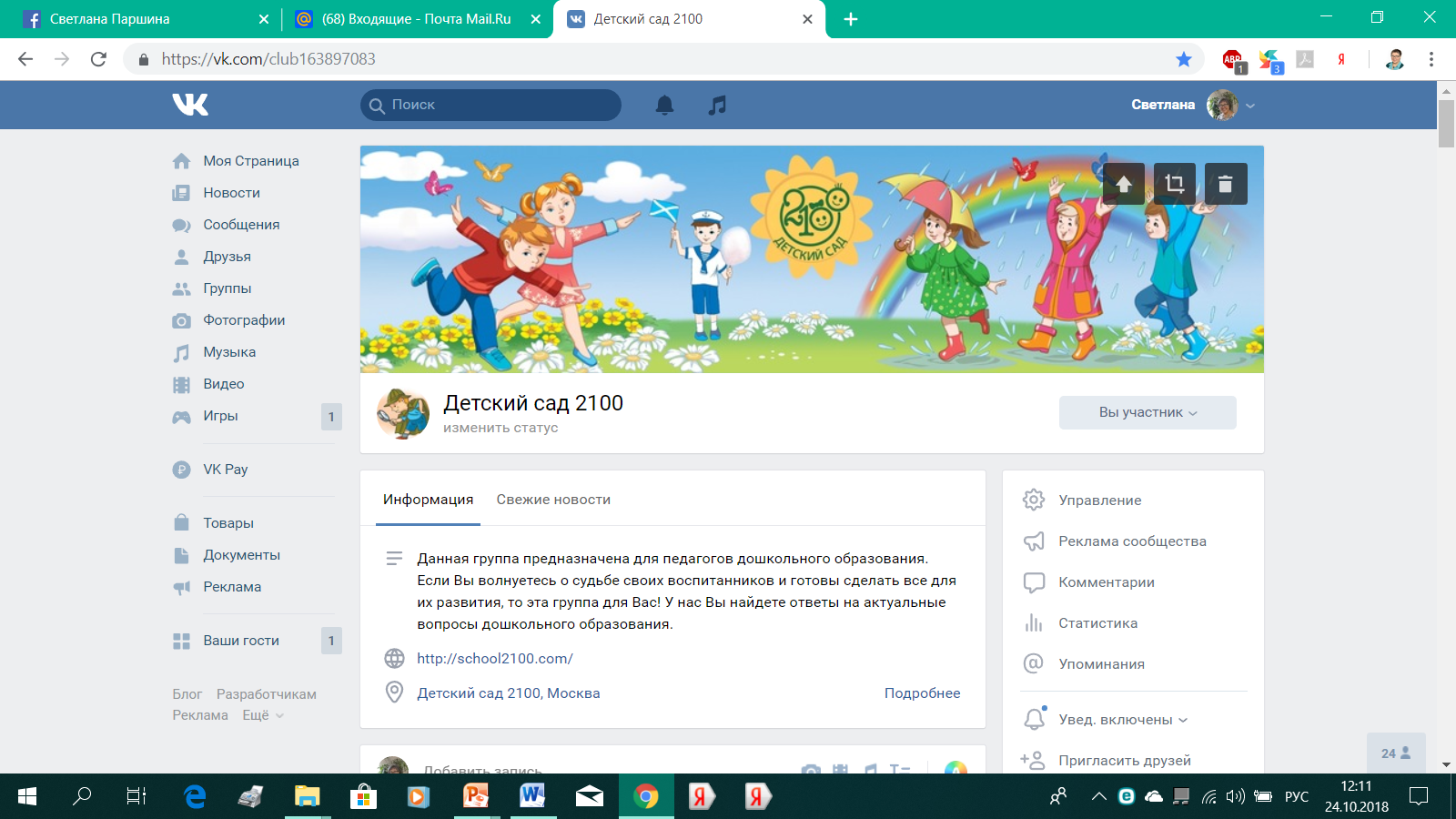 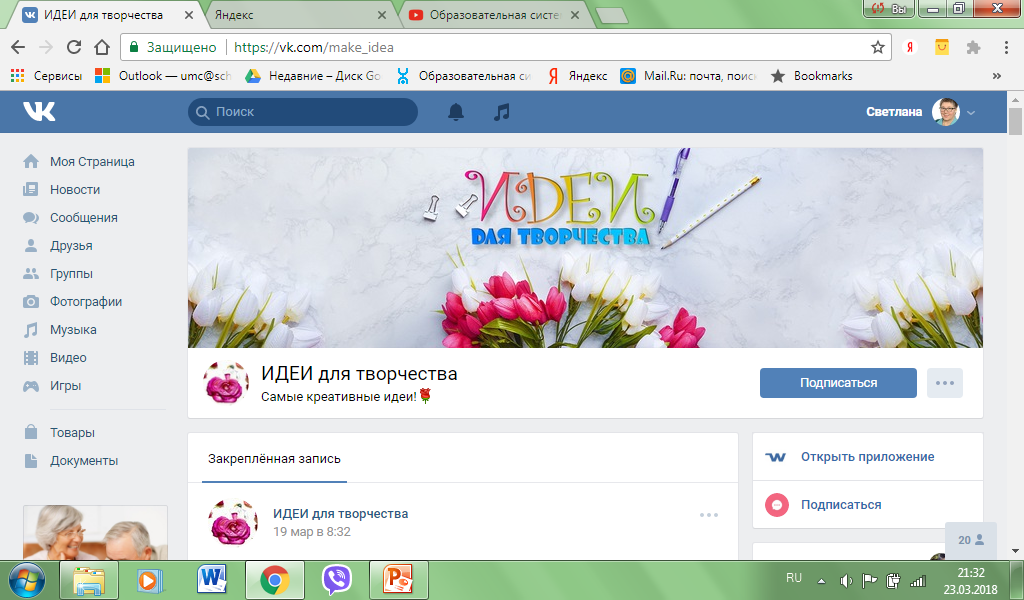 Приглашаем к общению и сотрудничеству 
в соцсетях и на YouTube
Шаг 1:  кликнуть на синей плашке
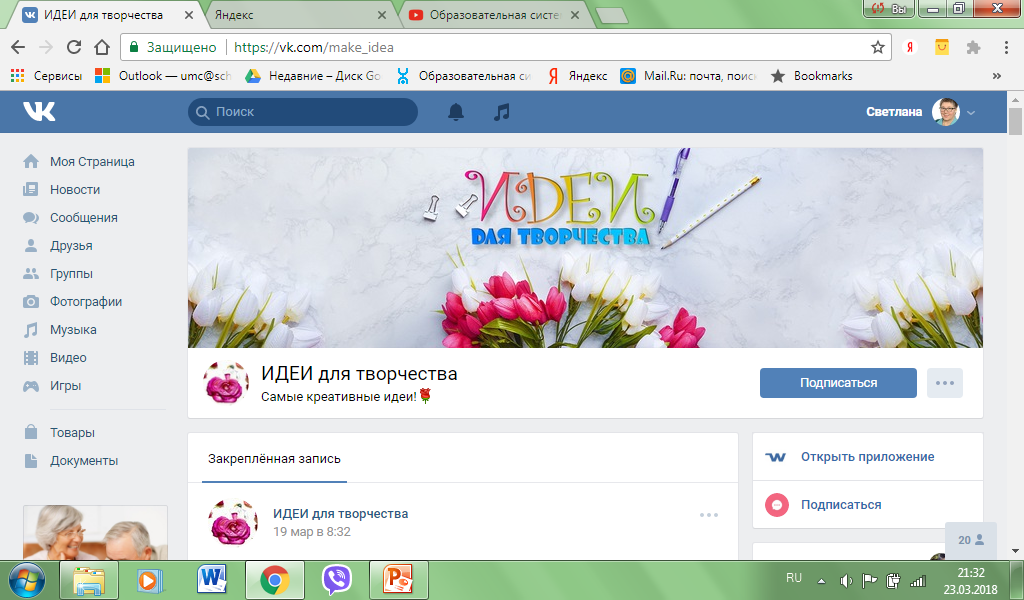 Шаг 2: открыть меню
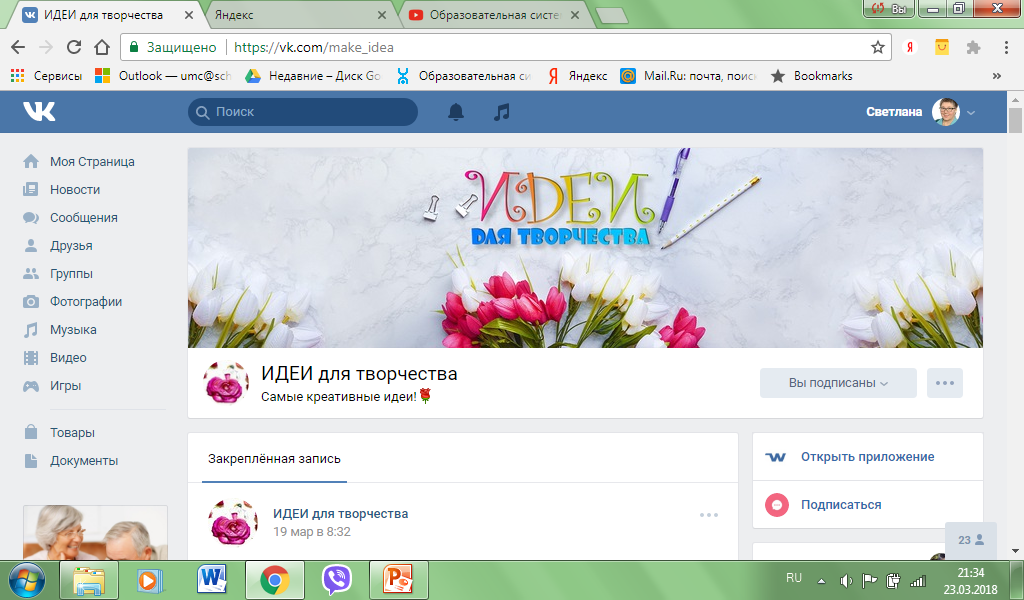 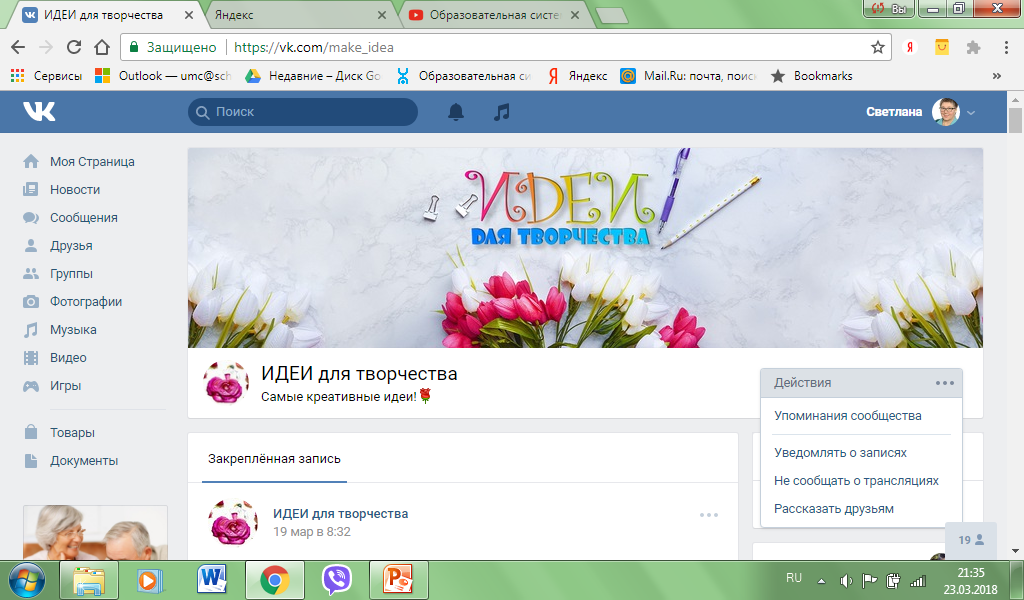 Шаг 3: кликнуть на строке «Уведомлять о записях»
Рефлексия
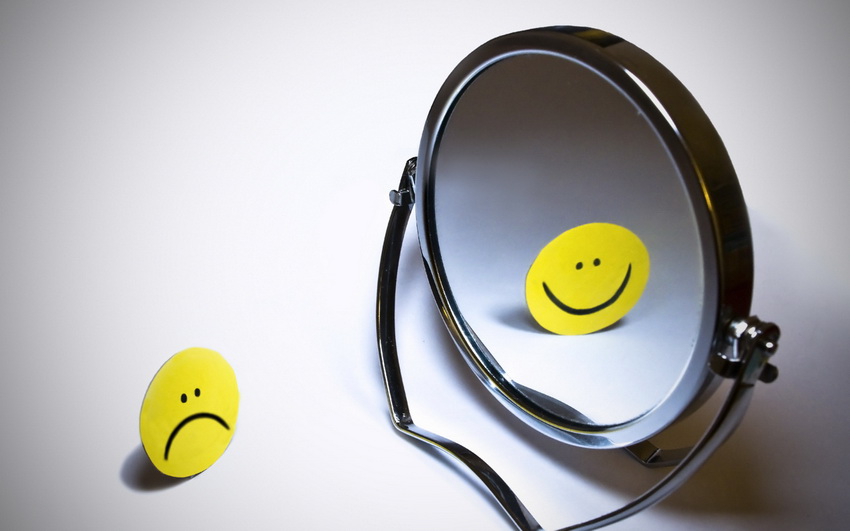 Что важного, на ваш взгляд, вы узнали на сегодняшнем семинаре?